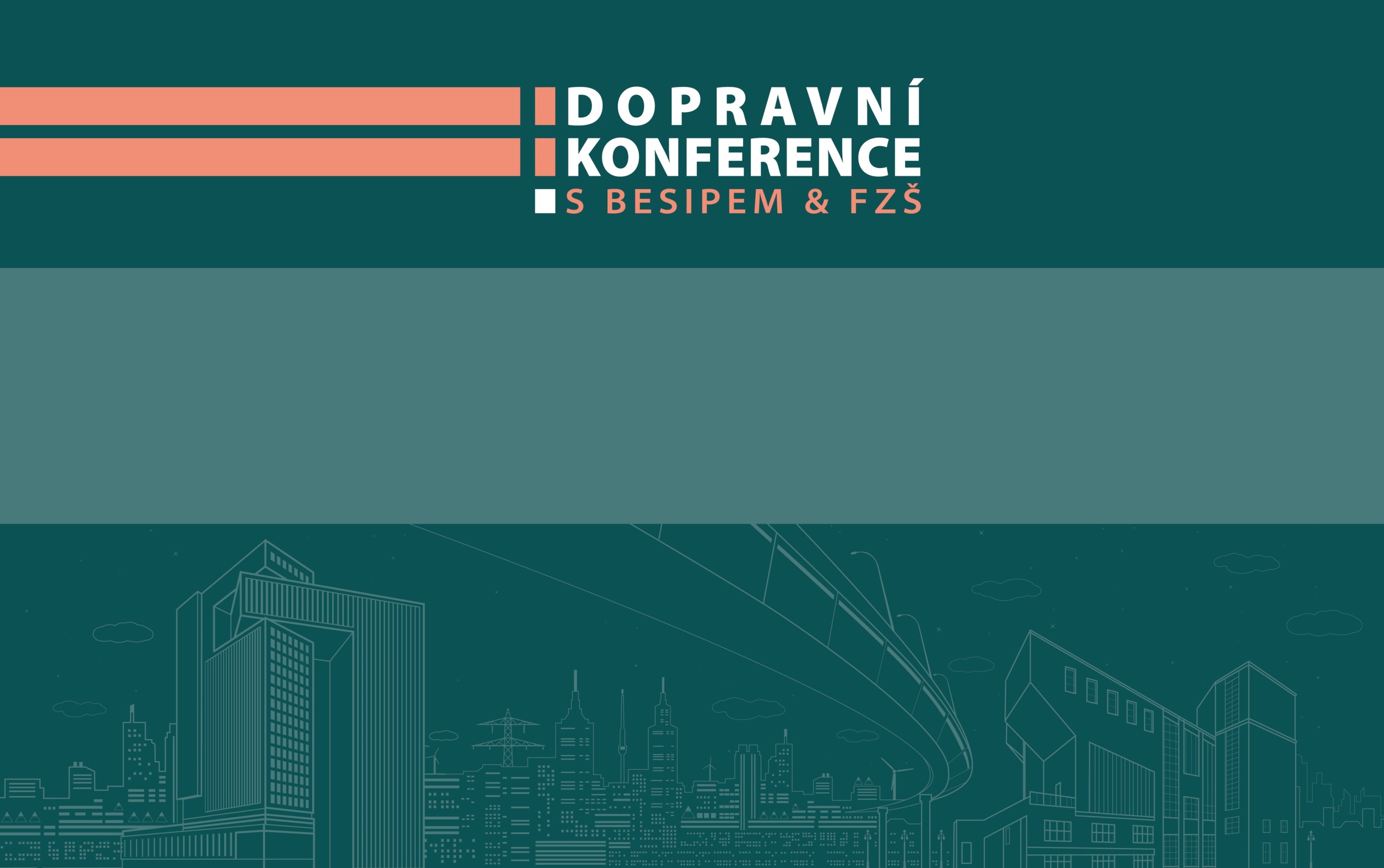 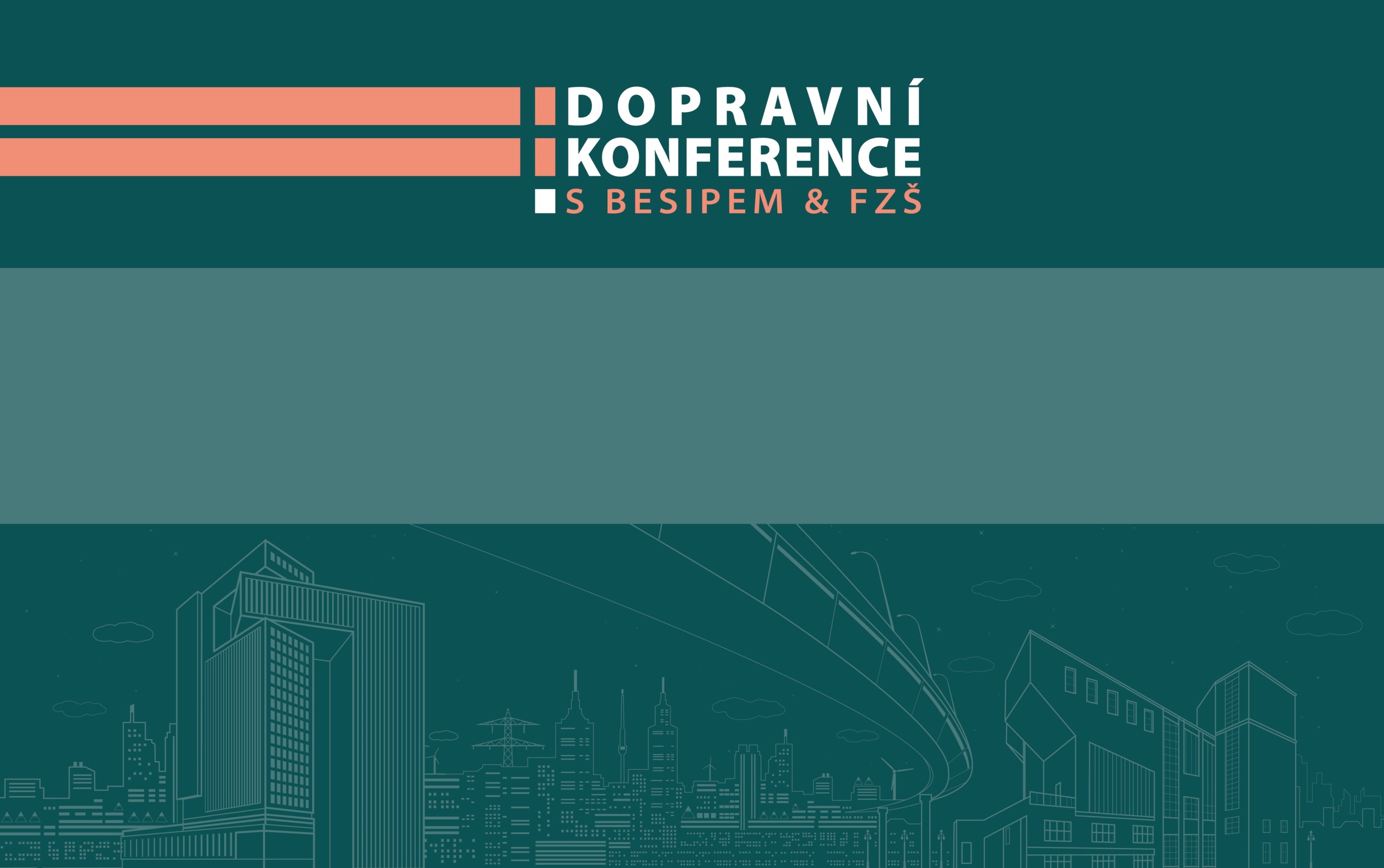 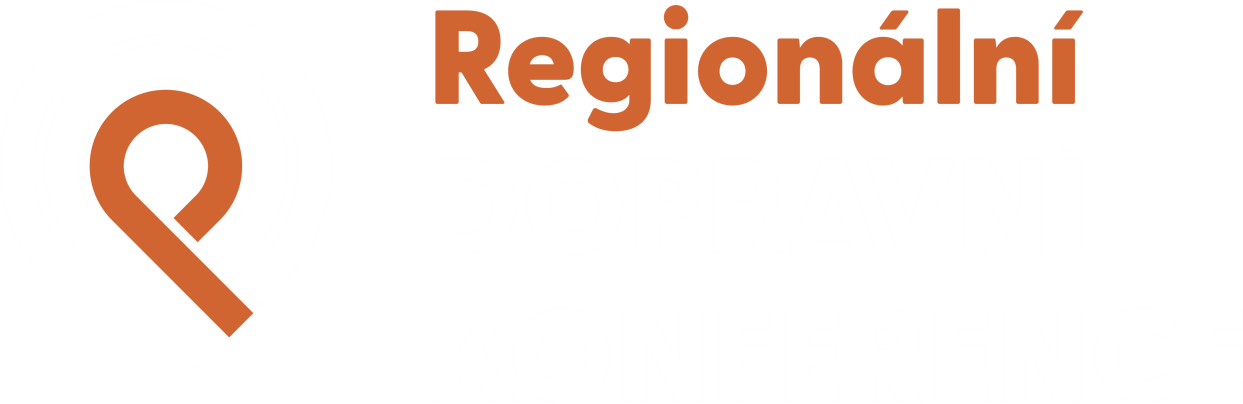 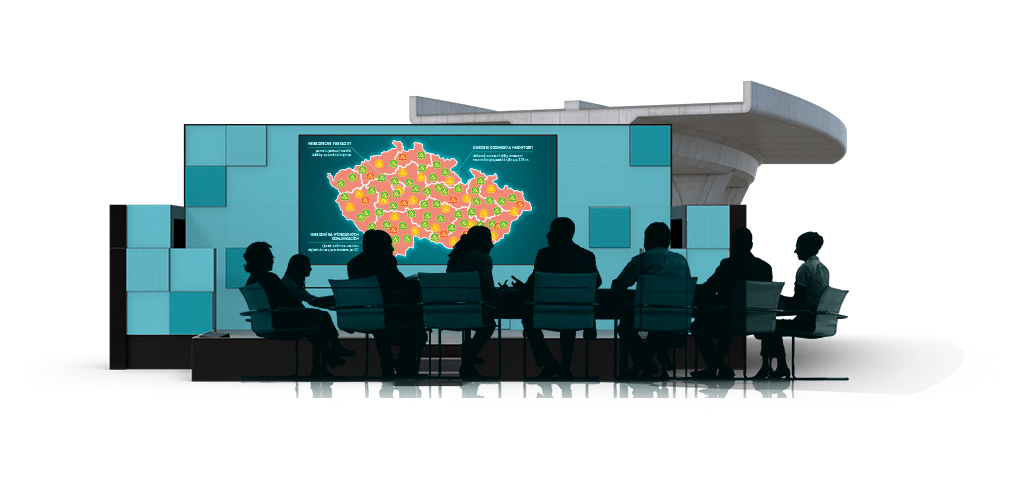 Opatření ke zvýšení bezpečnosti silničního provozu v kraji
Vytvořeno ve spolupráci 
Policie ČR a RSE Project
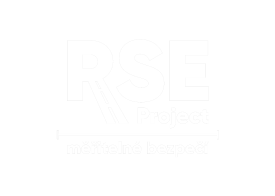 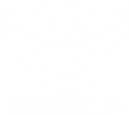 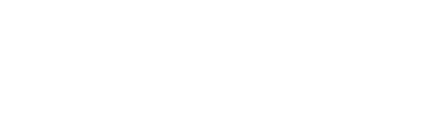 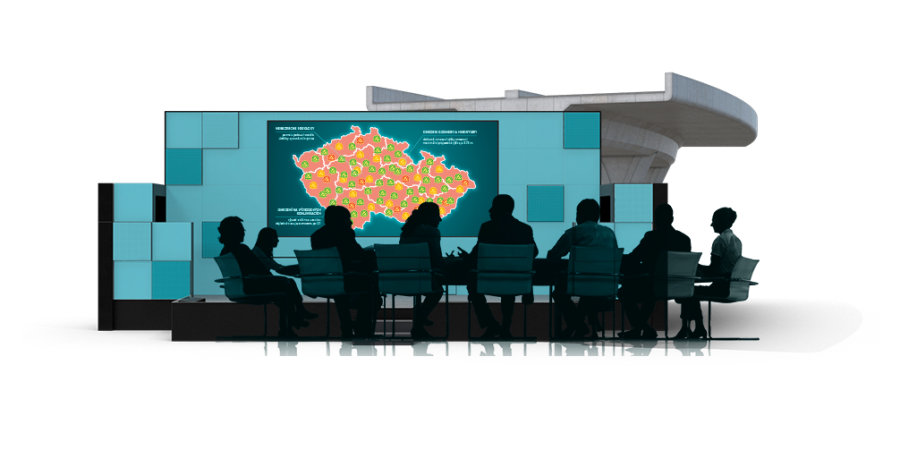 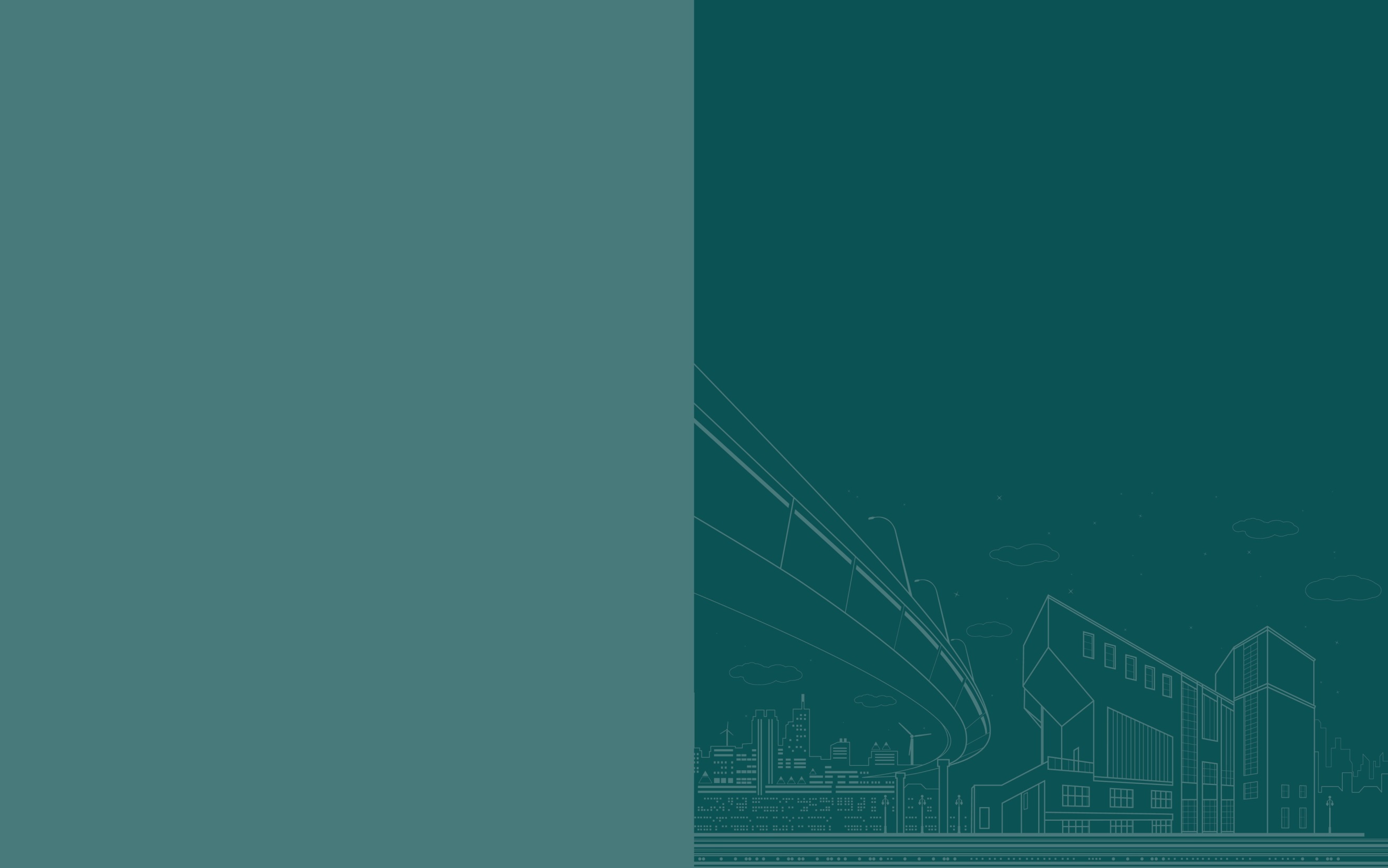 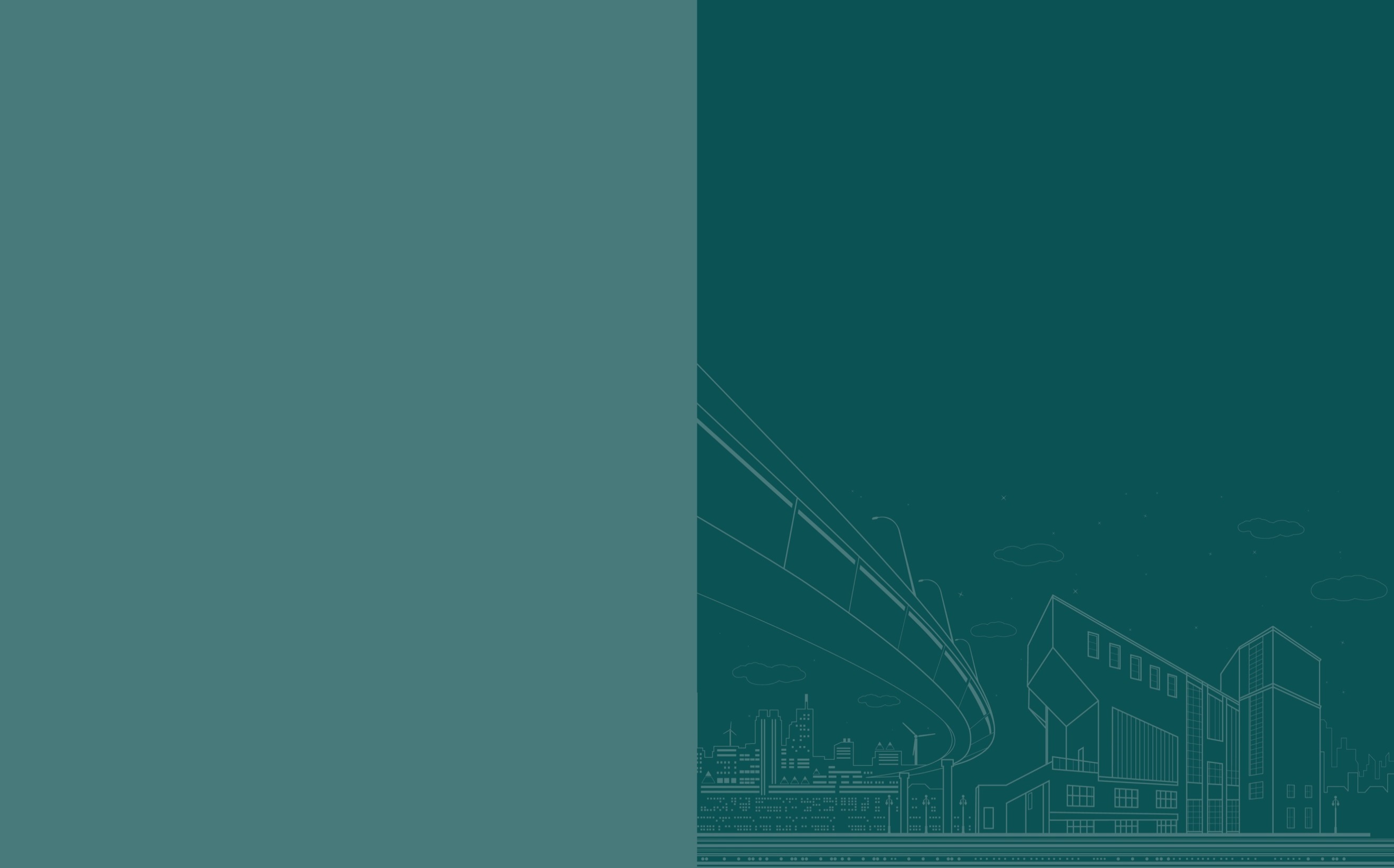 Lokalita
Okružní křižovatka u OC na Chodově
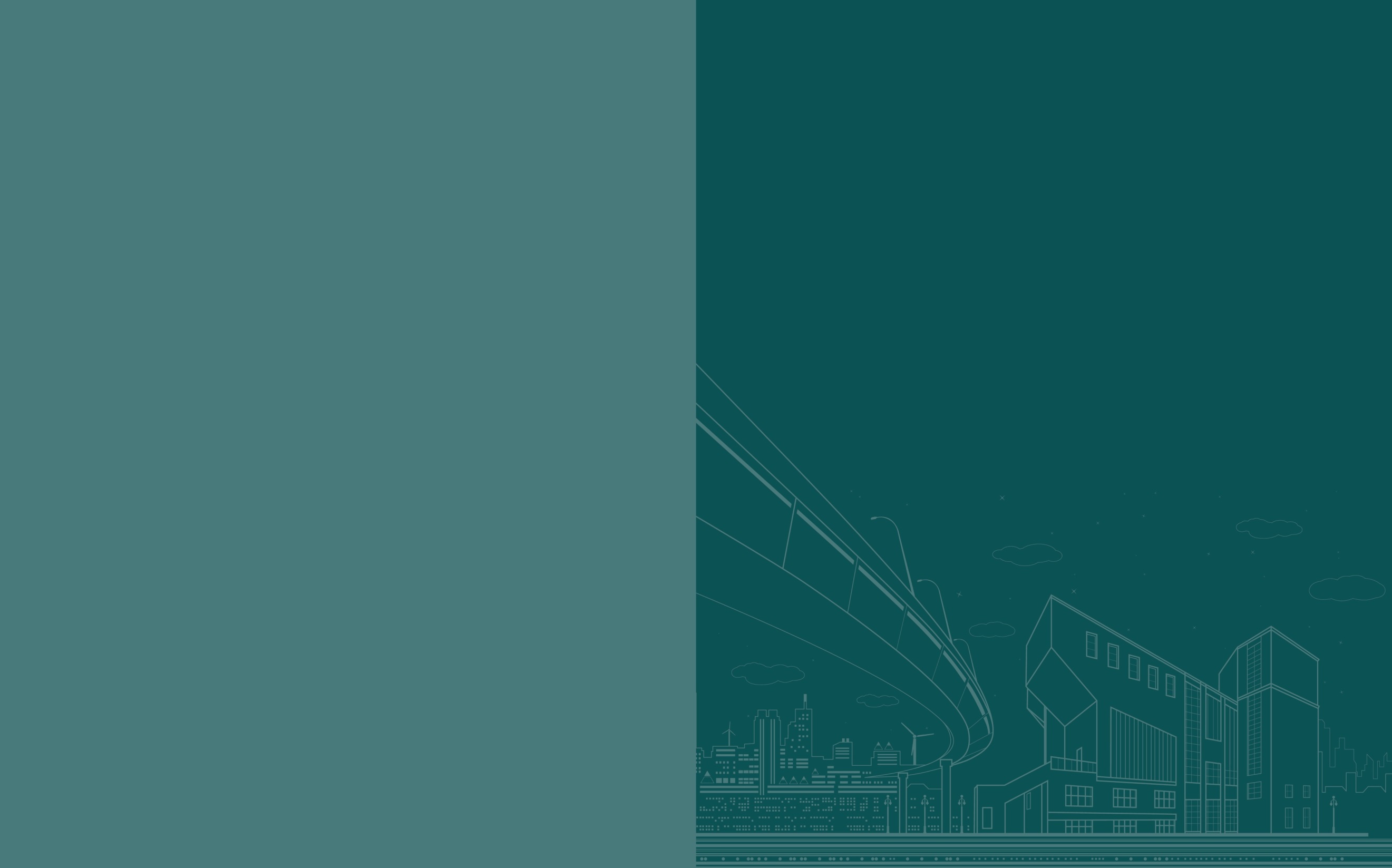 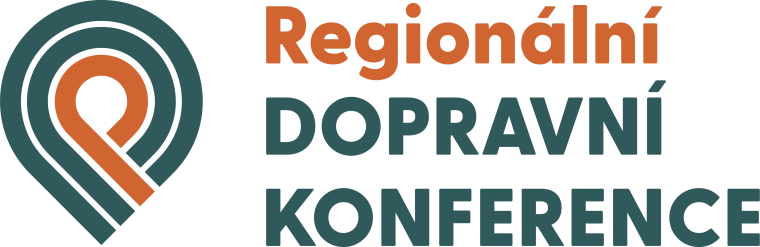 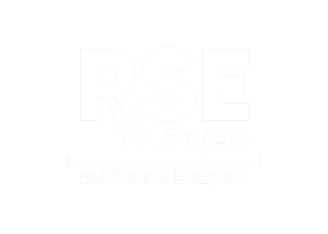 VÝBĚR RIZIKOVÝCH MÍST
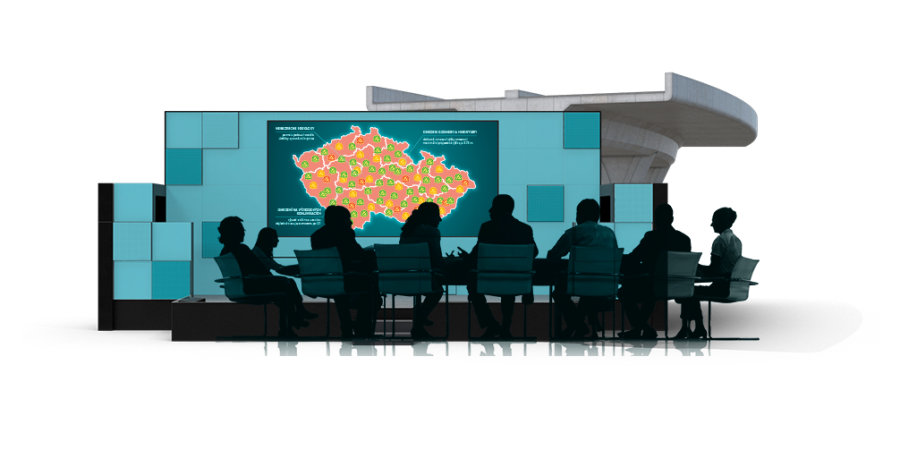 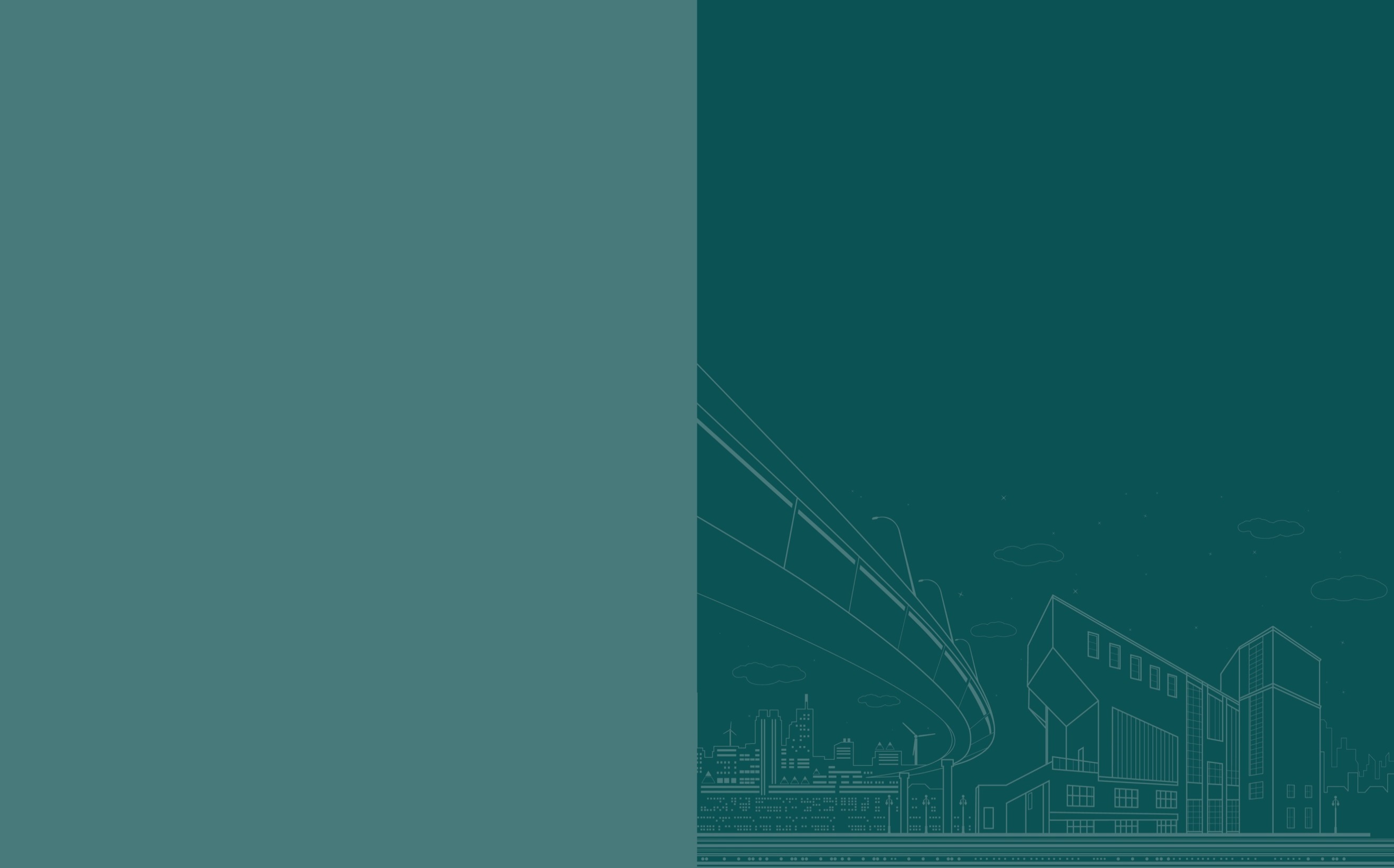 Okružní křižovatka u OC na Chodově
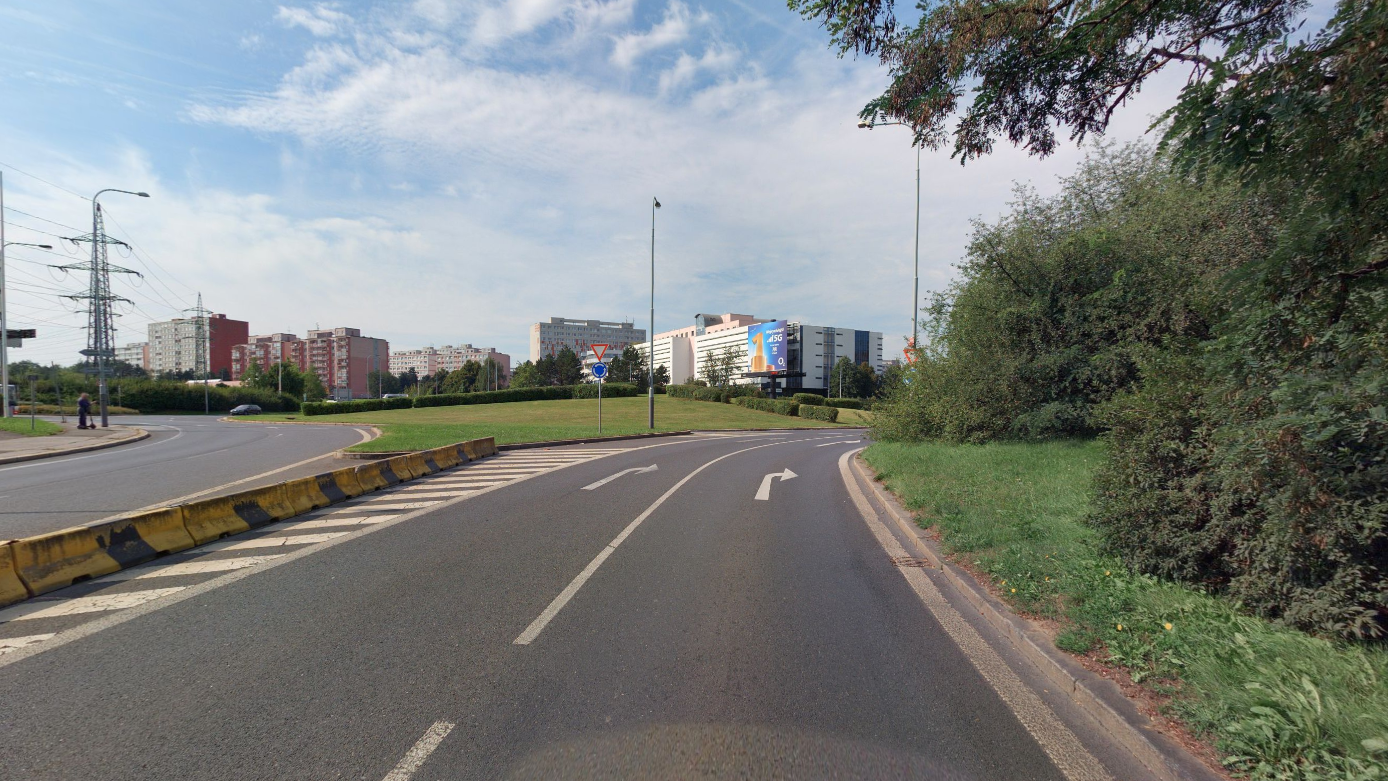 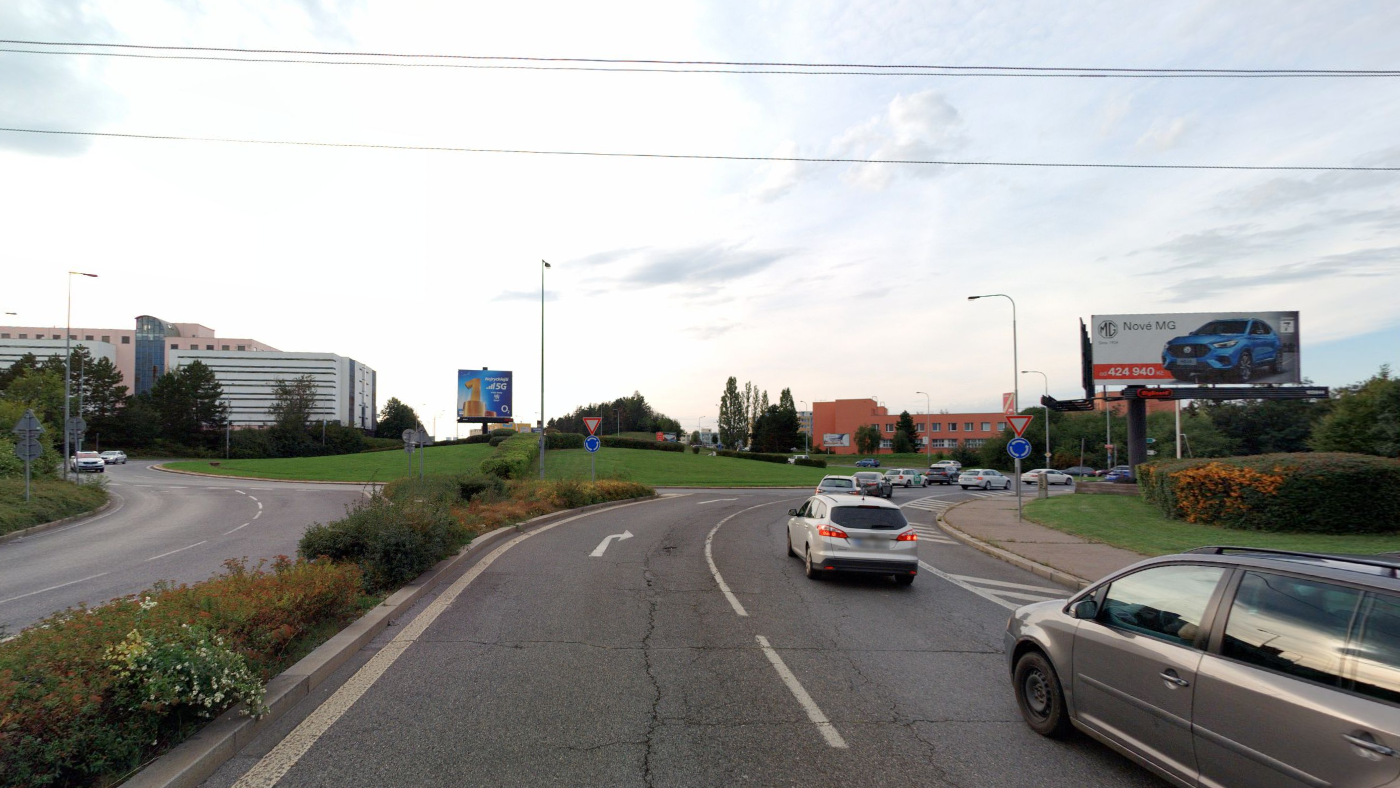 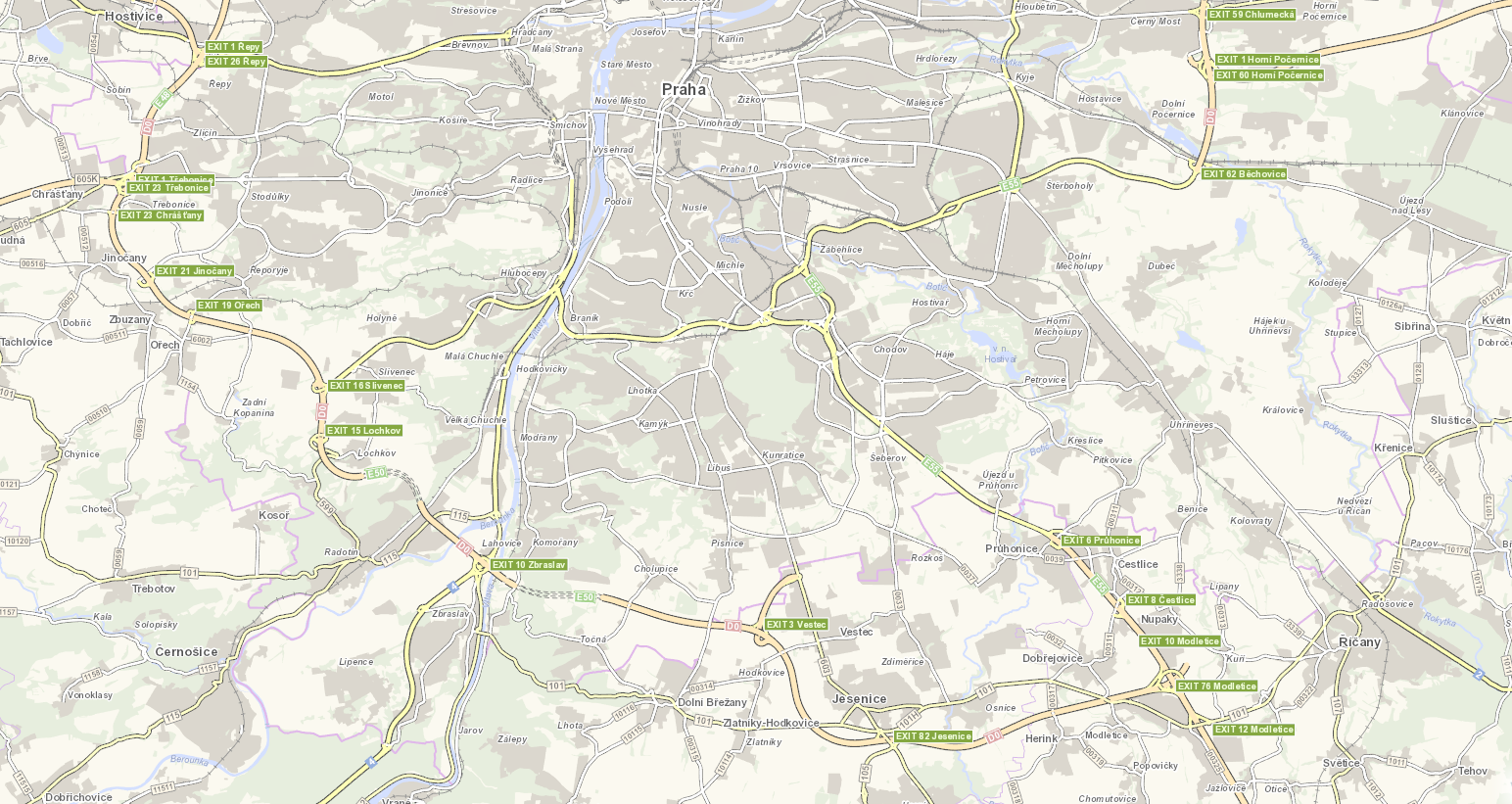 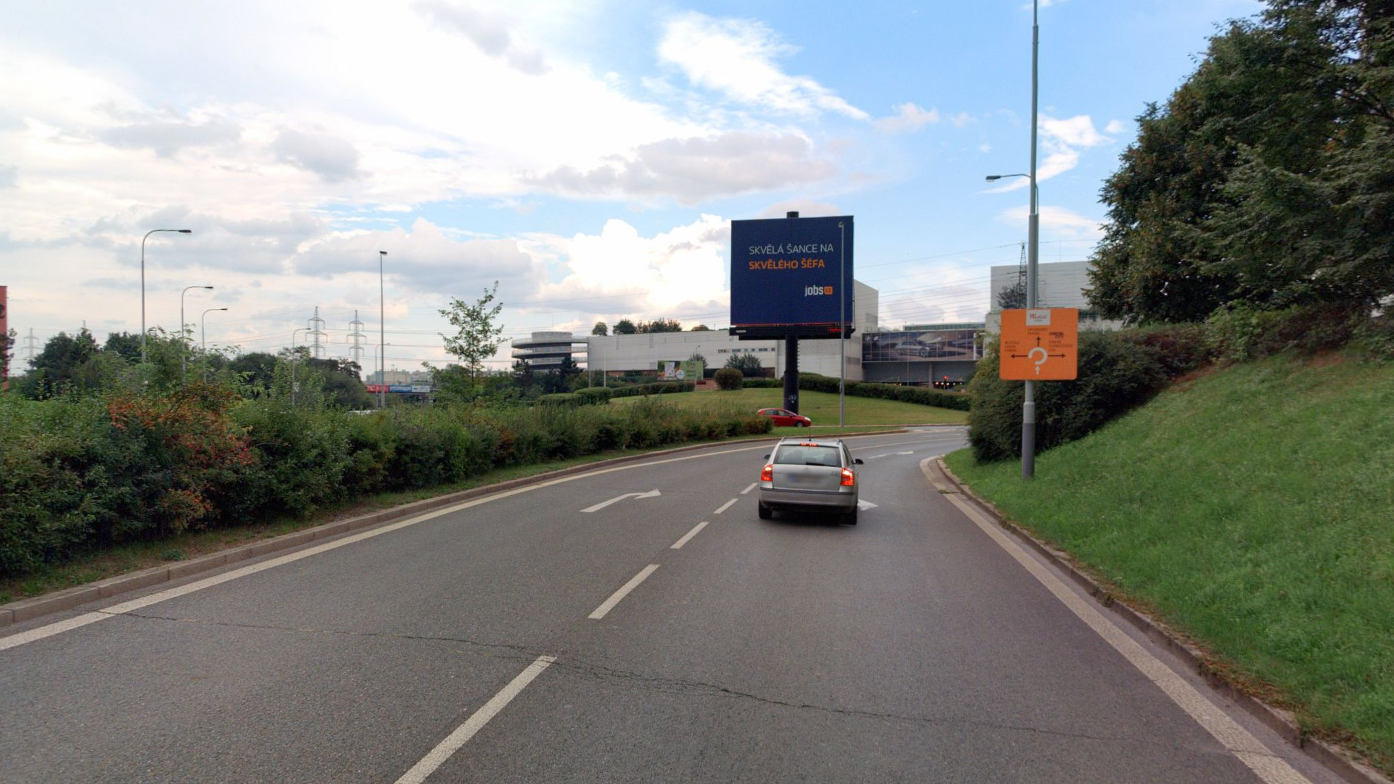 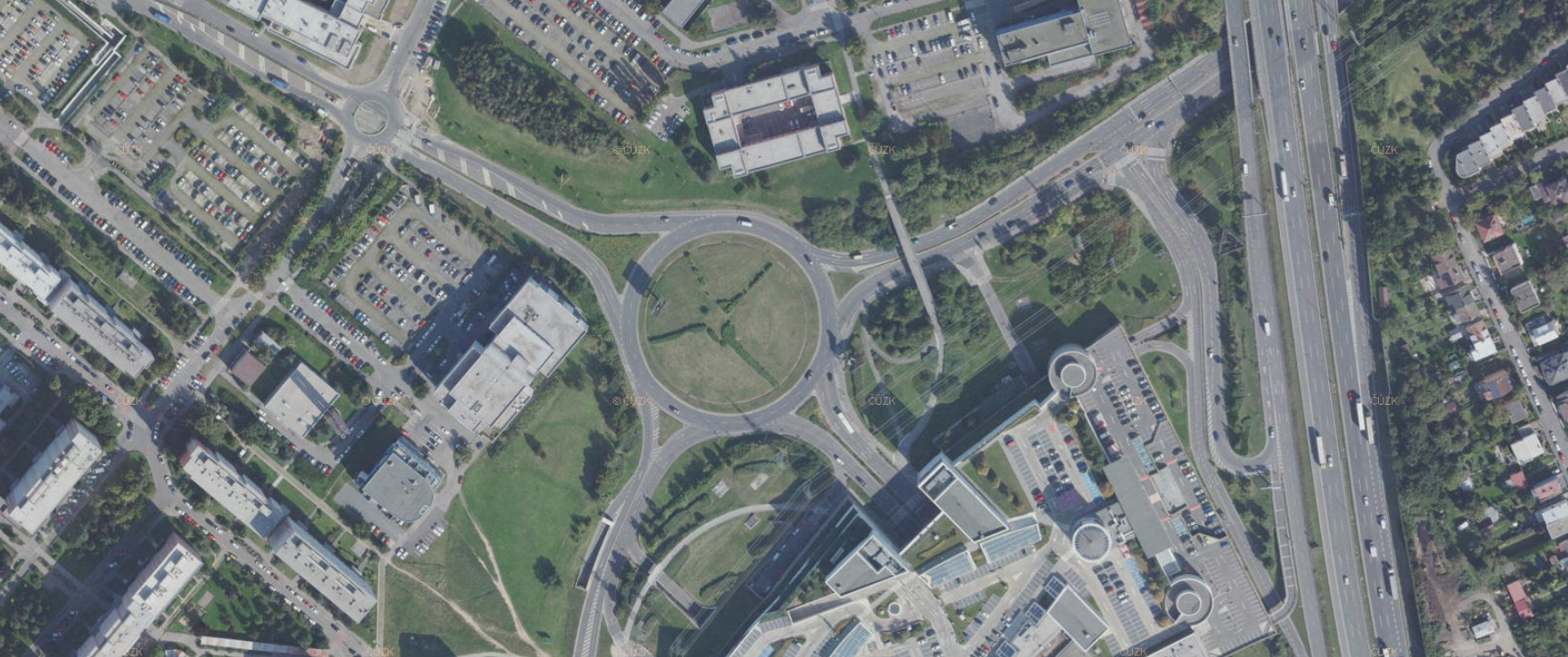 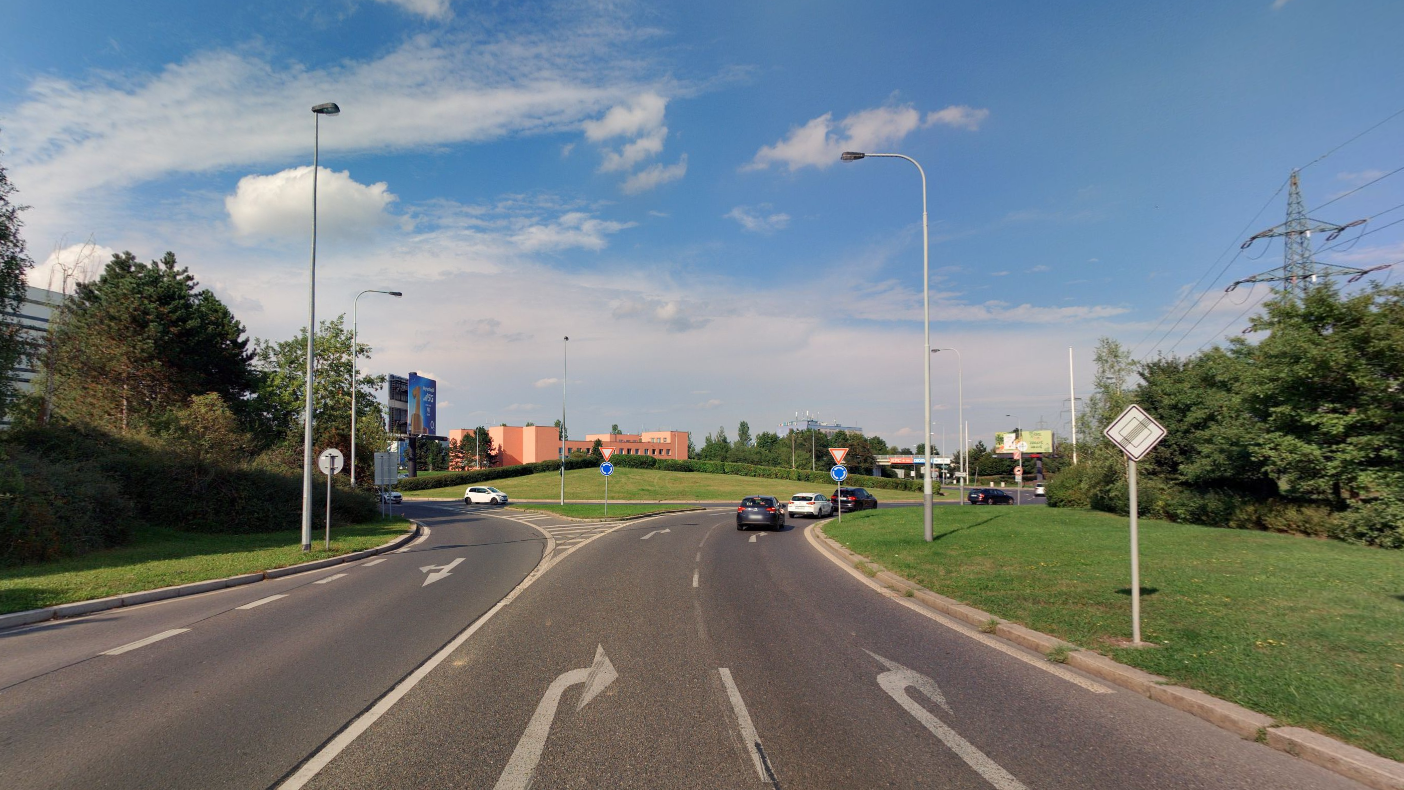 www.cuzk.cz
www.dopravniinfo.cz
www.mapy.cz
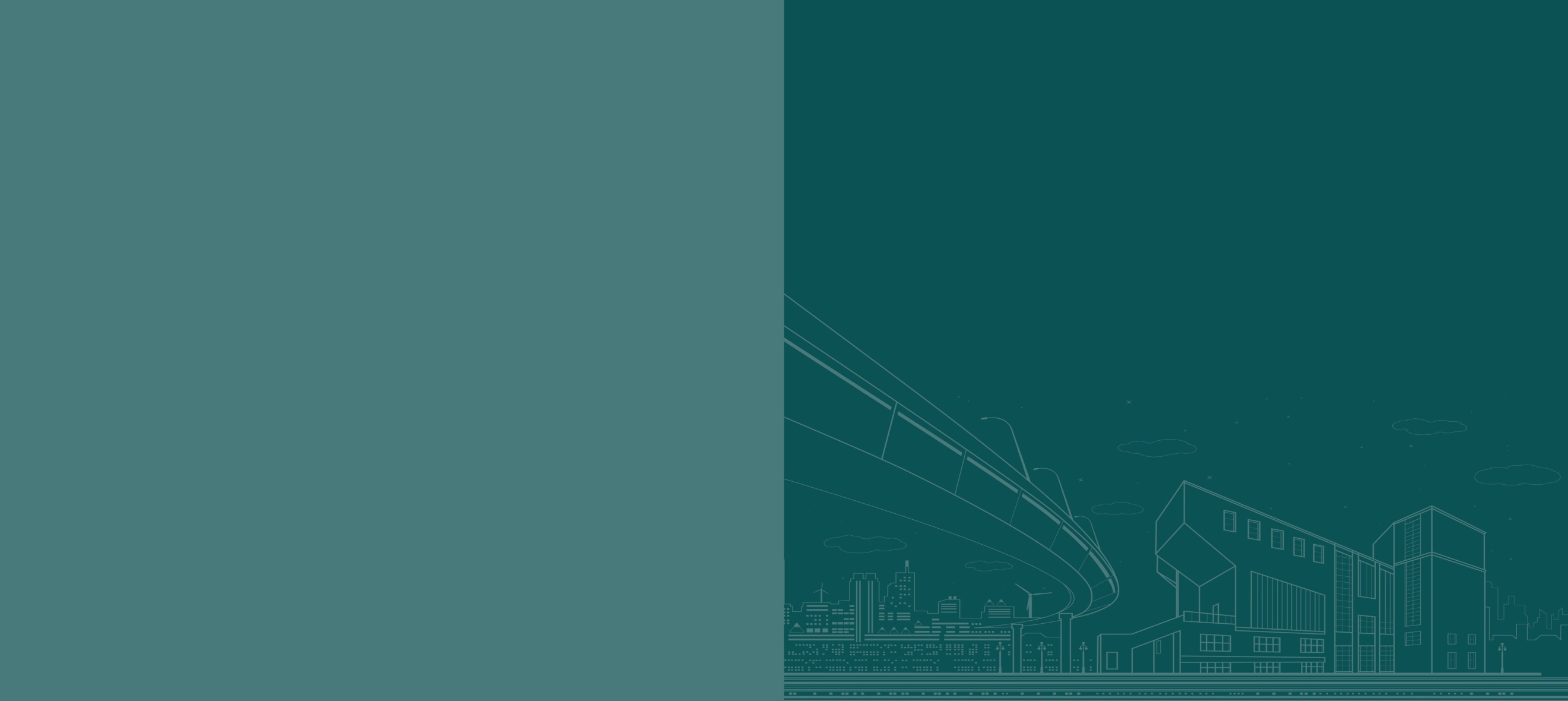 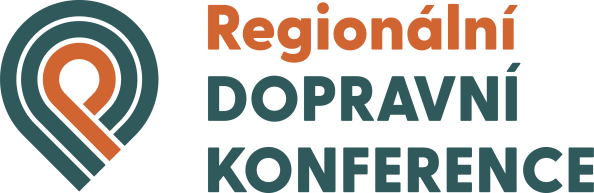 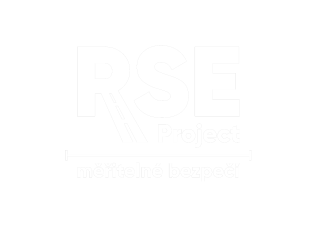 [Speaker Notes: Okružní křižovatka místních komunikací v blízkosti obchodního centra a mimoúrovňové křižovatky s výpadovkou na dálnici D1. Ramena tvořeny sběrnými místními komunikacemi. Ramena tvoří napojení: 1. na MUK s výpadovkou na Brno a příjezd na sídliště Chodov, 2. příjezd do obchodního centra s pokračováním k Business Parku, 3. příjezd a průtah sídlištěm Horní Kunratice a 4. obsluha sídliště Horní Roztyly.
Čtyřramenná dvoupruhová okružní křižovatka s průměrem okružního pásu cca 110m. Vjezdy z větví dvoupruhové, výjezdy dvoupruhové 3 ze 4.. Tři ze čtyř jsou směrově dělené. Středový ostrov vyvýšený. 
Na dvou větvích další křižovatky ve vzd. 100-150m (SSZ, OK), bez přechodů pro chodce.

Intenzity : 	MK Pod Chodovem	29,3 tis voz /24hod, z toho  4% těžkých vozidel		vj.: 13,1tis
	MK Ryšavého	14,7 tis voz /24hod, z toho  4% těžkých vozidel		vj.: 6,7 tis
	MK U Kunrat. Lesa	13,3 tis voz/24hod, z toho  6% těžkých vozidel		vj.: 6,8 tis
	MK Roztylská	11,8 tis voz/24hod, z toho  5% těžkých vozidel 		vj.: 6,4 tis]
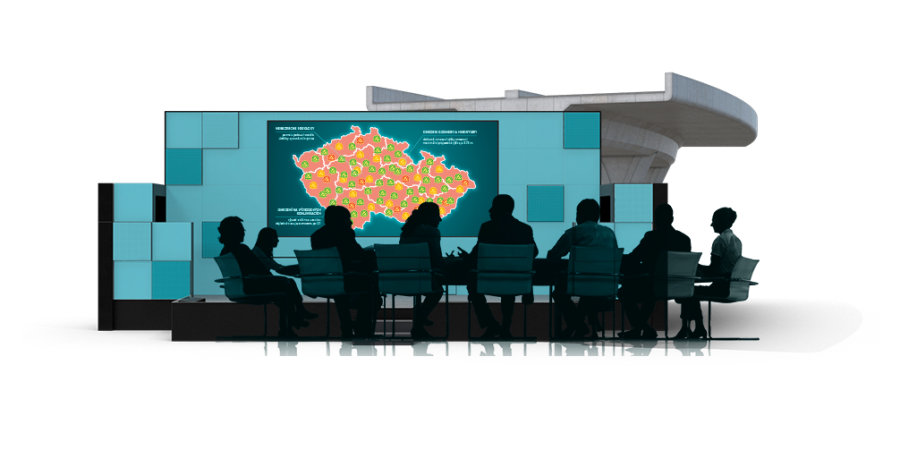 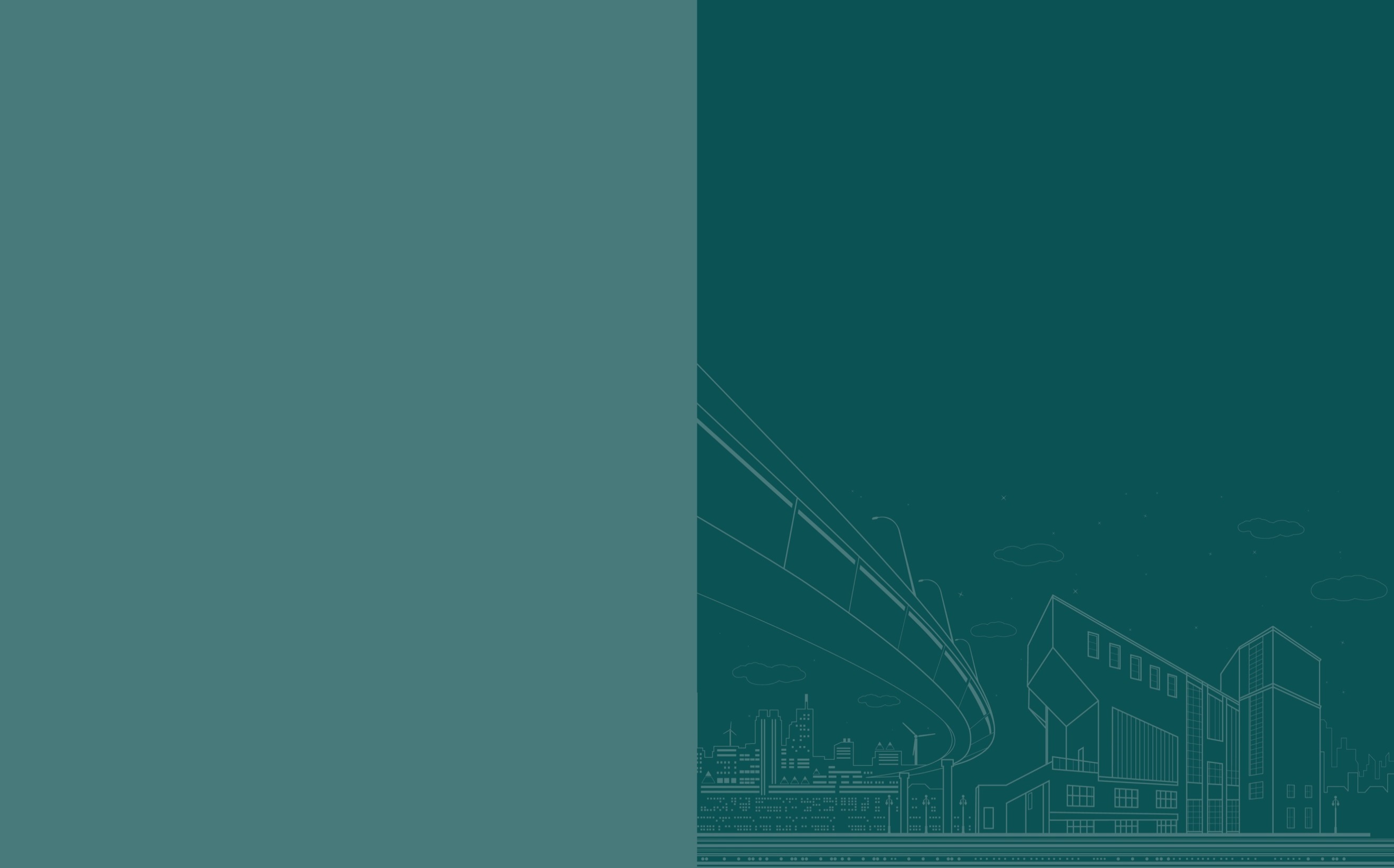 Popis místa, úseku
Čtyřpaprsková okružní křižovatka místních komunikací
MK Pod Chodovem:  návaznost na MUK (ul. Brněnská), sídliště Chodov MK Roztylská: příjezd k OC, pokračování do business parkuMK U Kunrat.Lesa: příjezd a průtah sídlištěm Horní Kunratice  MK Ryšavého: obsluha sídliště Horní Roztyly 
Dvoupruhová OK, průměr cca 110m, středový ostrov vyvýšený
Paprsky: místní komunikace sběrné, vjezdy na okružní pás dvoupruhové, výjezdy  3 ze 4 také dvoupruhové, 3 ze 4 paprsků směrově dělené, bez přechodů u OK
Okolí: dva paprsky křižovatky vzd. 100-150m (OK, SSZ), sjezdy a výjezd z OC, chodníky jen ul. Roztylská, OK osvětlena, zástavba
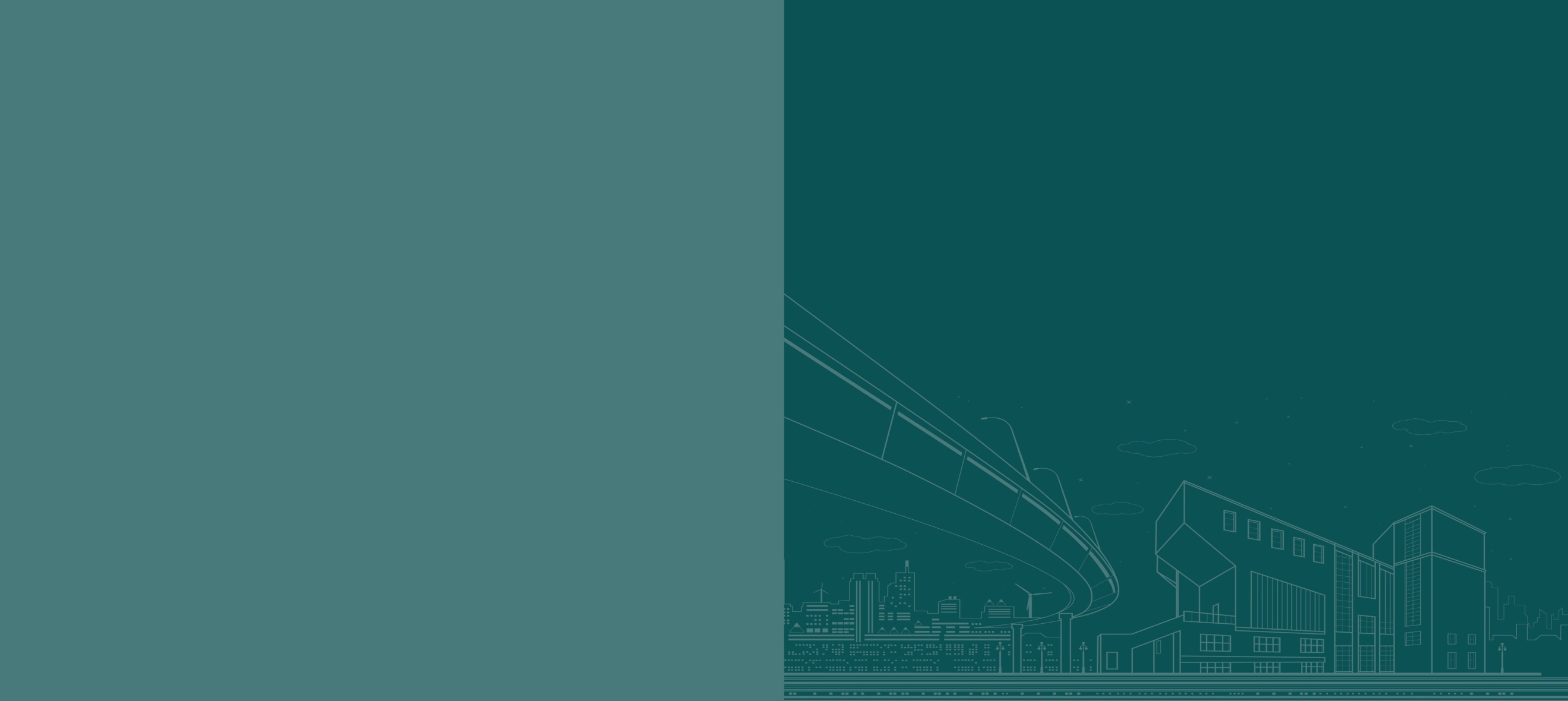 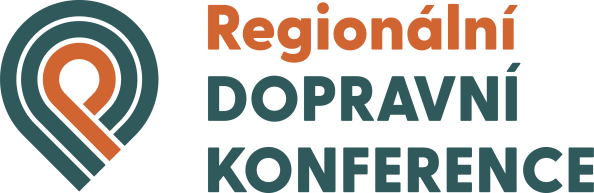 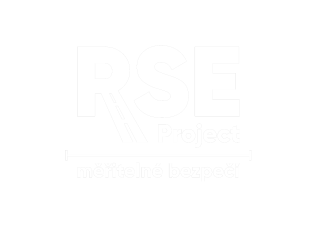 [Speaker Notes: Okružní křižovatka místních komunikací v blízkosti obchodního centra a mimoúrovňové křižovatky s výpadovkou na dálnici D1. Ramena tvořeny sběrnými místními komunikacemi. Ramena tvoří napojení: 1. na MUK s výpadovkou na Brno a příjezd na sídliště Chodov, 2. příjezd do obchodního centra s pokračováním k Business Parku, 3. příjezd a průtah sídlištěm Horní Kunratice a 4. obsluha sídliště Horní Roztyly.
Čtyřramenná dvoupruhová okružní křižovatka s průměrem okružního pásu cca 110m. Vjezdy z větví dvoupruhové, výjezdy dvoupruhové 3 ze 4.. Tři ze čtyř jsou směrově dělené. Středový ostrov vyvýšený. 
Na dvou větvích další křižovatky ve vzd. 100-150m (SSZ, OK), bez přechodů pro chodce.

Intenzity : 	MK Pod Chodovem	29,3 tis voz /24hod, z toho  4% těžkých vozidel		vj.: 13,1tis
	MK Ryšavého	14,7 tis voz /24hod, z toho  4% těžkých vozidel		vj.: 6,7 tis
	MK U Kunrat. Lesa	13,3 tis voz/24hod, z toho  6% těžkých vozidel		vj.: 6,8 tis
	MK Roztylská	11,8 tis voz/24hod, z toho  5% těžkých vozidel 		vj.: 6,4 tis]
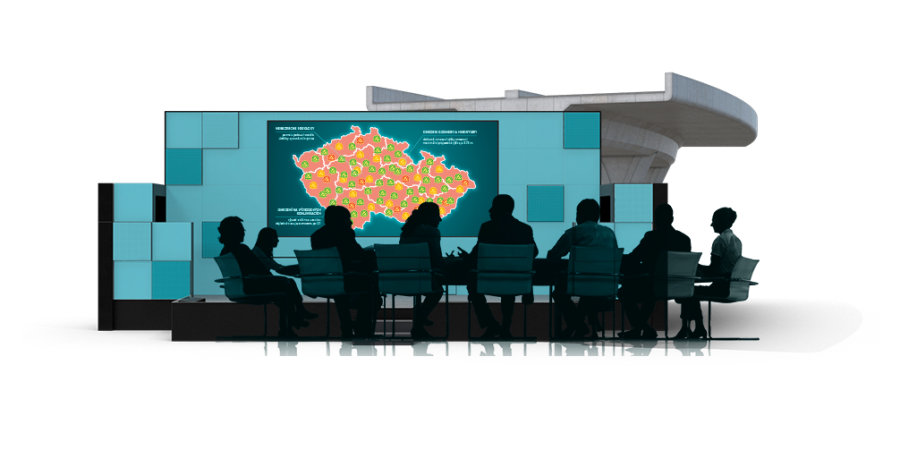 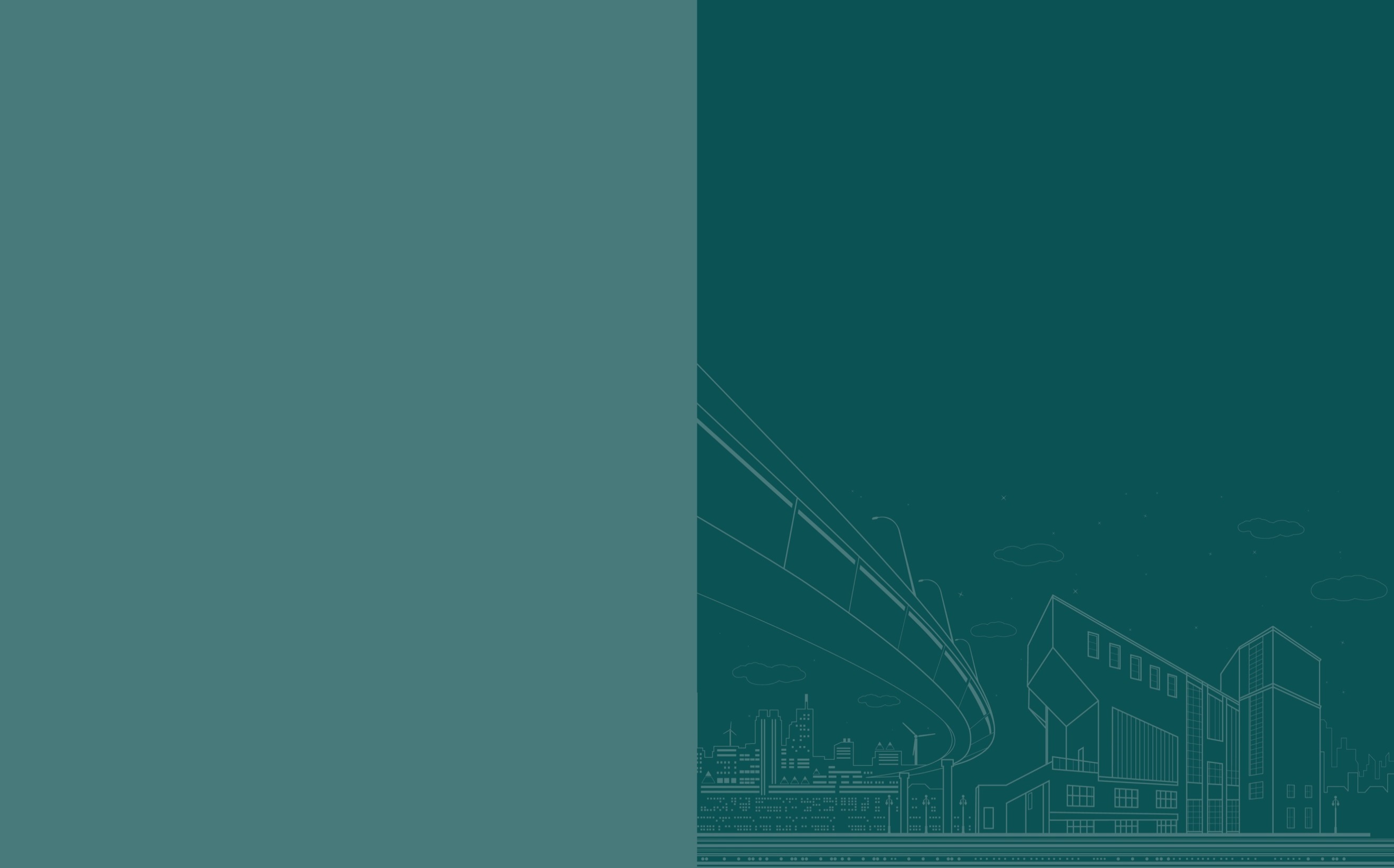 Nehodovost místa
Od 01/2018 celkem 165 nehod (šetřených PČR) 
Následky: 20 os. lehce zraněno
Nejčastější druh nehody: 	Srážka s voz 143x (18L), srážka s PP 10x (0)
Nejčastější příčina: 	Nedodržení bezp. vzd. 93x (9L), 	Přejíždění z pruhu do pruhu 24x (1L), 	Proti DZ Dej přednost 13x (4L)	
Ve dne za nezhoršené vid.:  136x (19L);  	2022-23: 32x (1T,9L) Autobus 11x (9L),  NA 18x (2L)
Nebezpečné vlivy, prvky: Dvoupruhové uspořádání okružního pásu s ohledem na  intenzity provozu, úhel napojení 
SEZ: 93,6 mil. Kč
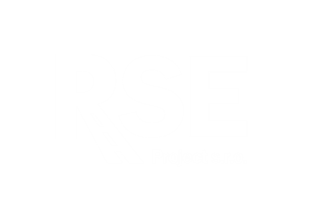 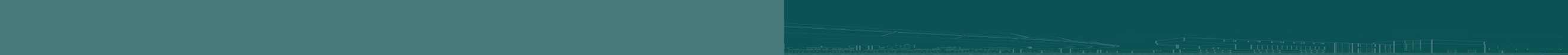 [Speaker Notes: Od 01/2018 celkem 165 nehod (šetřených PČR) 
Následky: 20 os. lehce zraněno
Nejčastější druh nehody: 	Srážka s voz 143x (18L), srážka s PP 10x (0)
Nejčastější příčina: 	Nedodržení bezp. vzd. 93x (9L), 	Přejíždění z pruhu do pruhu 24x (1L), 	Proti DZ Dej přednost 13x (4L)	
Ve dne za nezhoršené vid.:  136x (19L);  	2022-23: 32x (1T,9L) Autobus 11x (9L),  NA 18x (2L)
Nebezpečné vlivy, prvky: Dvoupruhové uspořádání okružního pásu s ohledem na  intenzity provozu, úhel napojení 

SEZ:  93,6 mil. Kč]
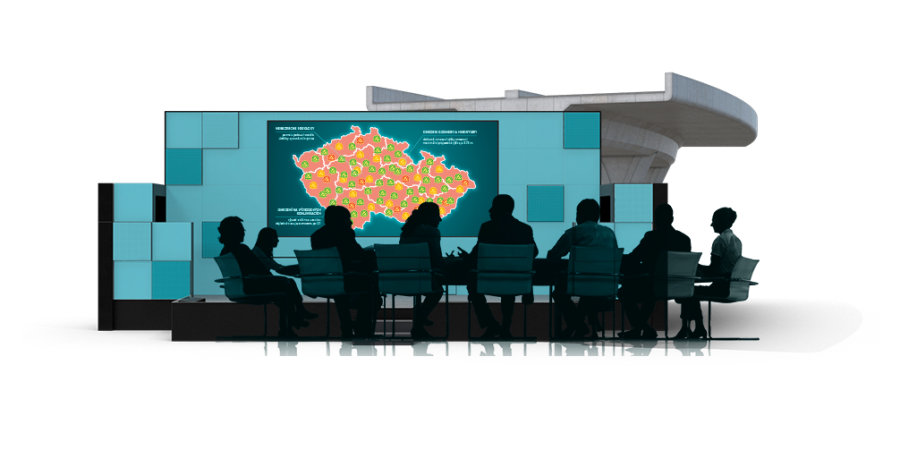 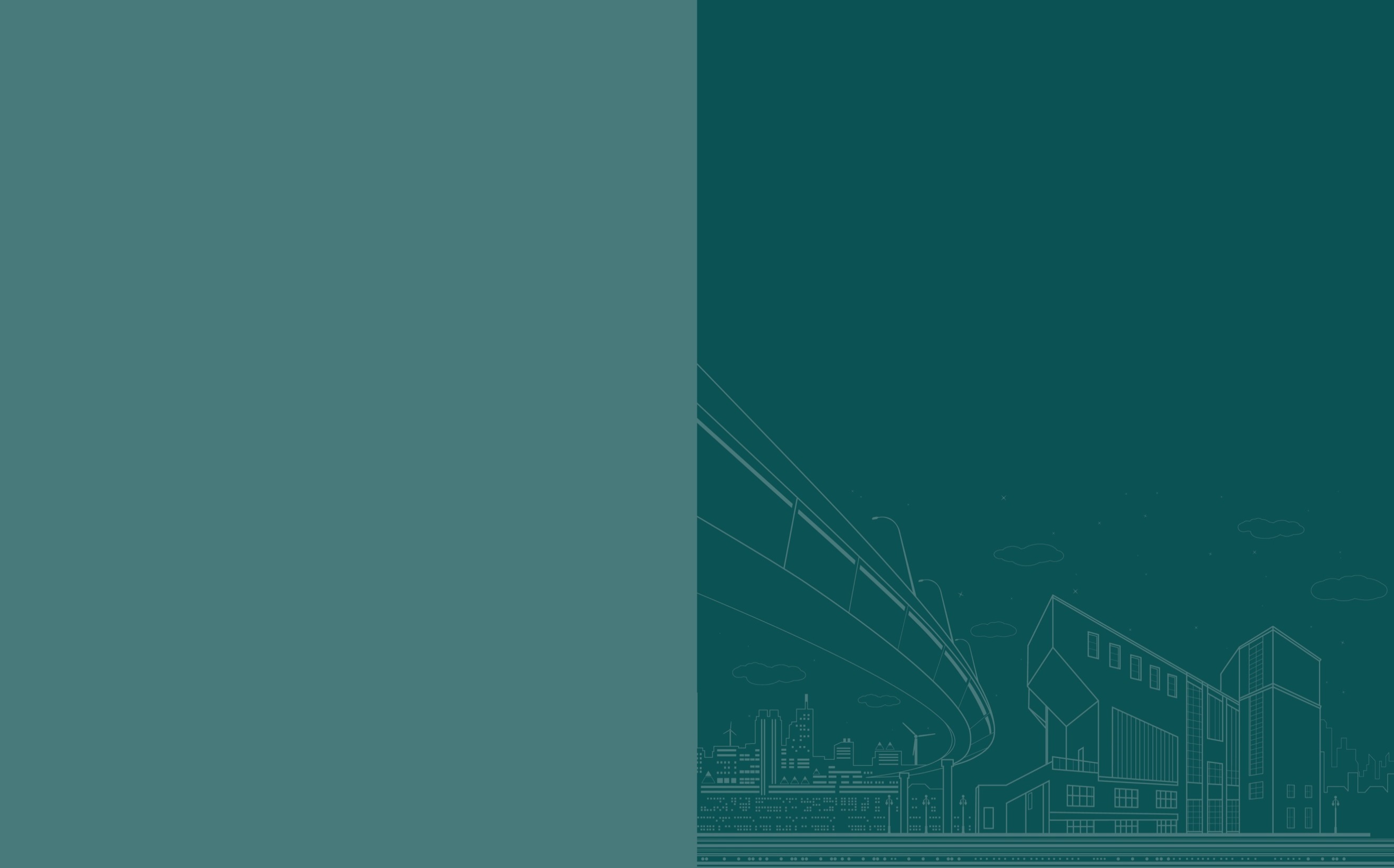 Okružní křižovatka u OC na Chodově
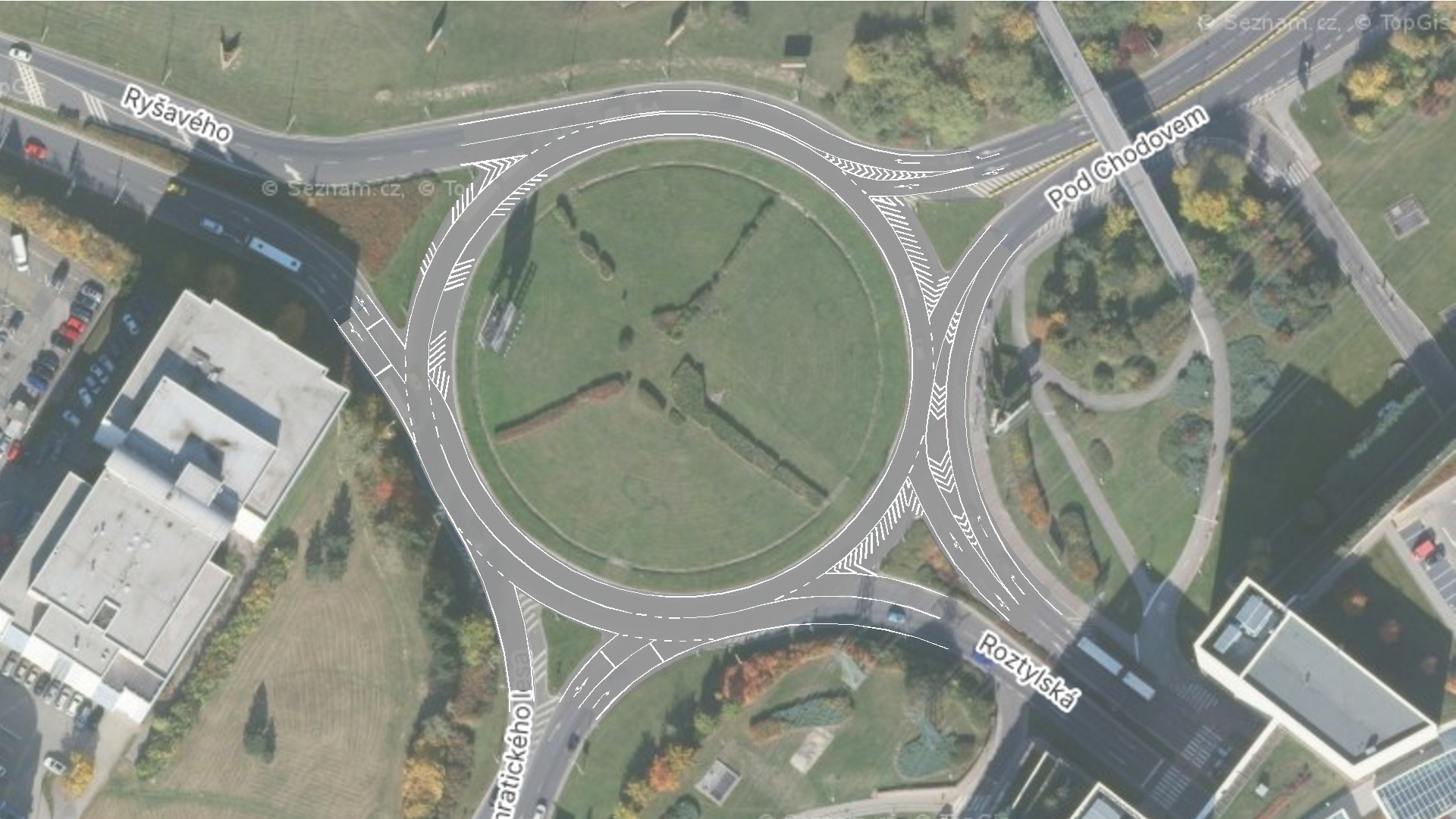 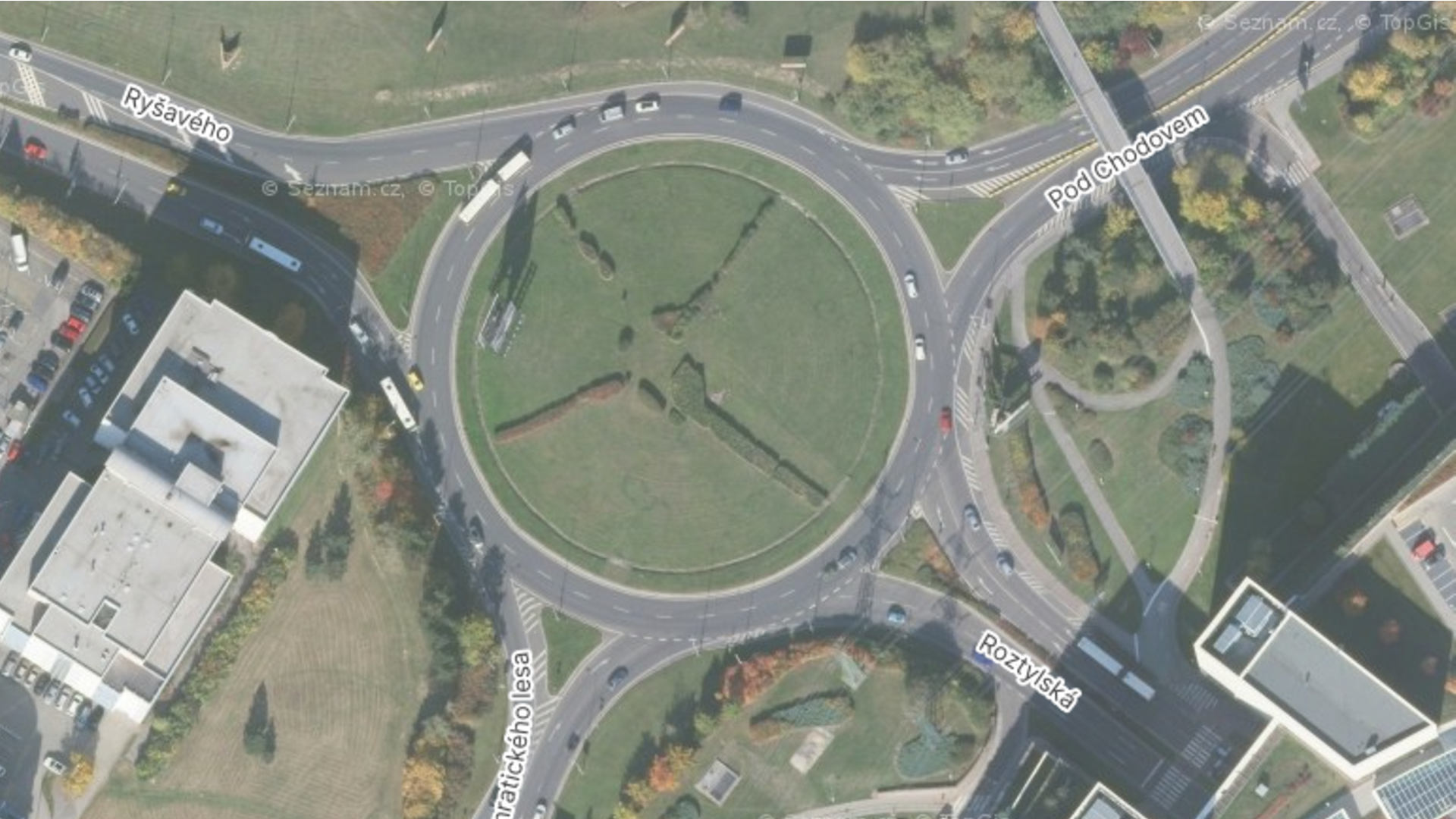 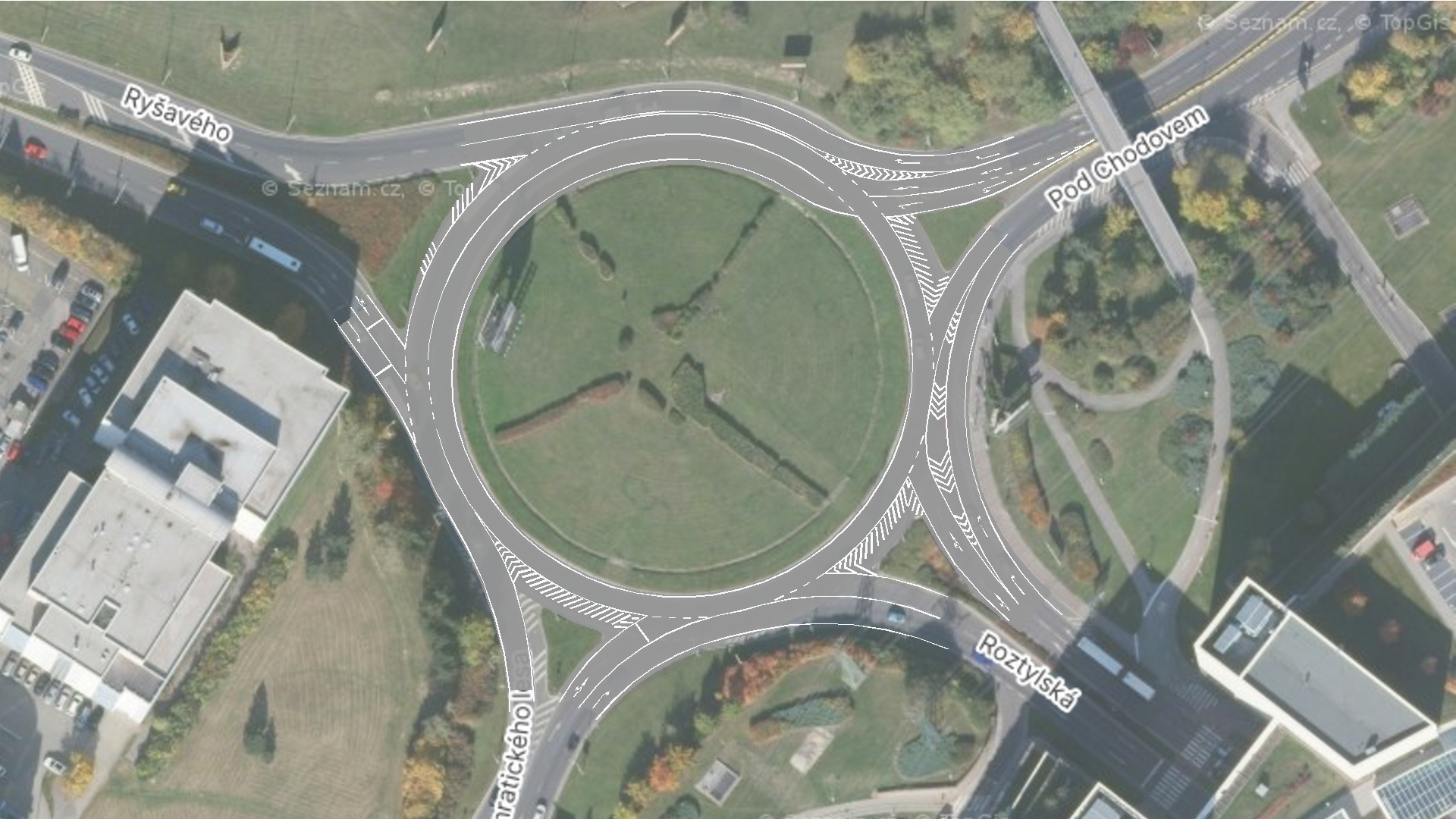 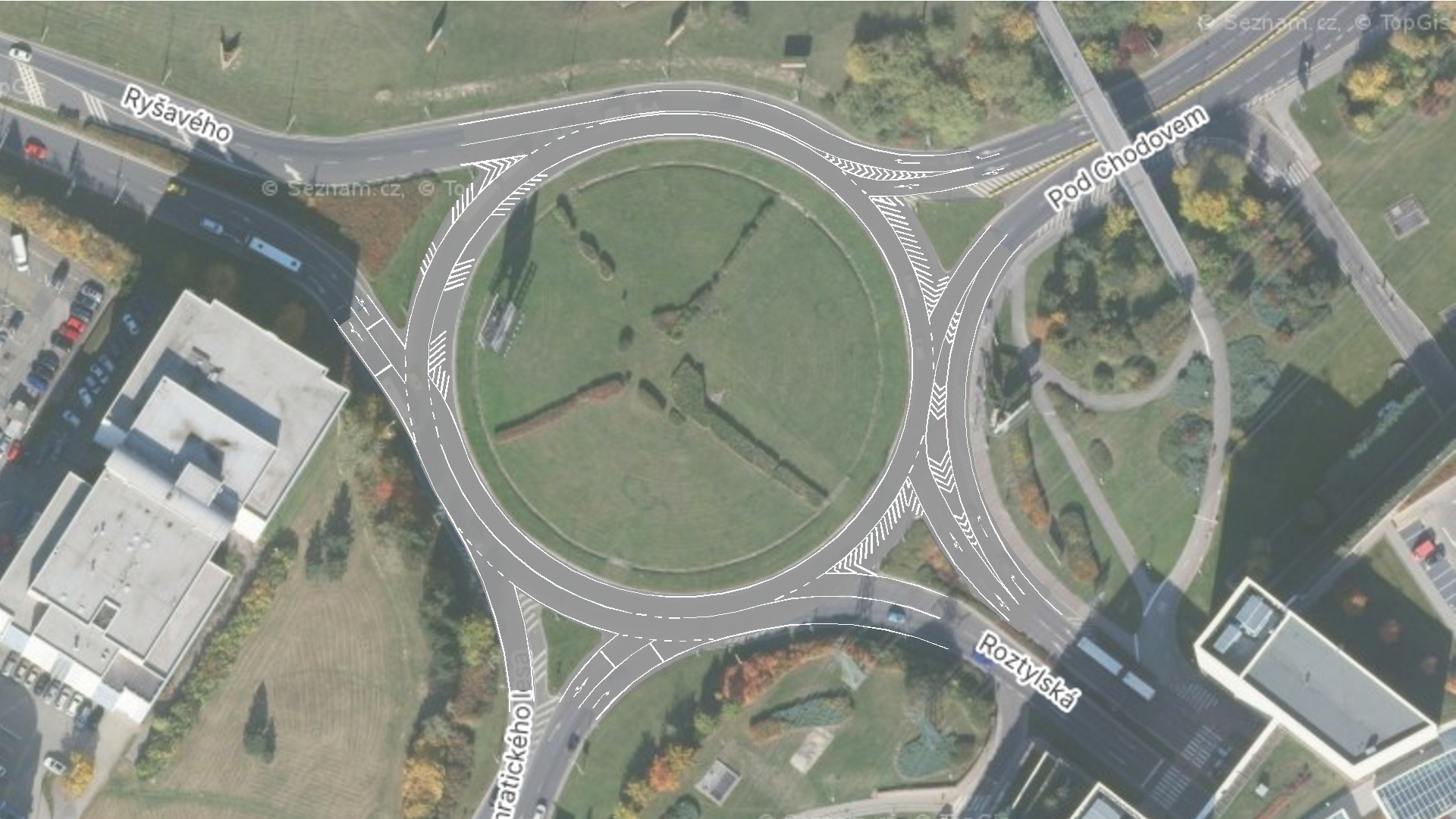 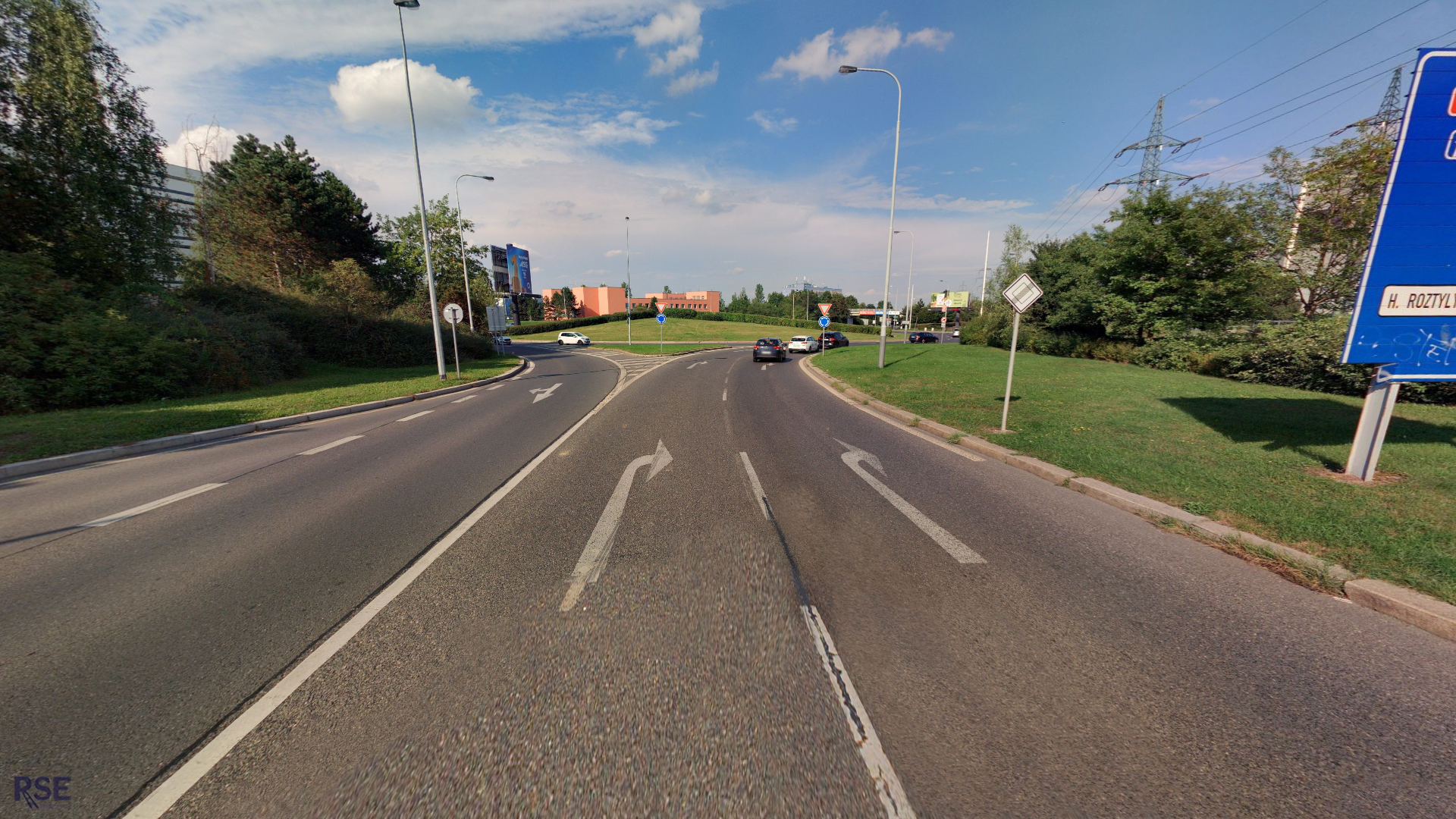 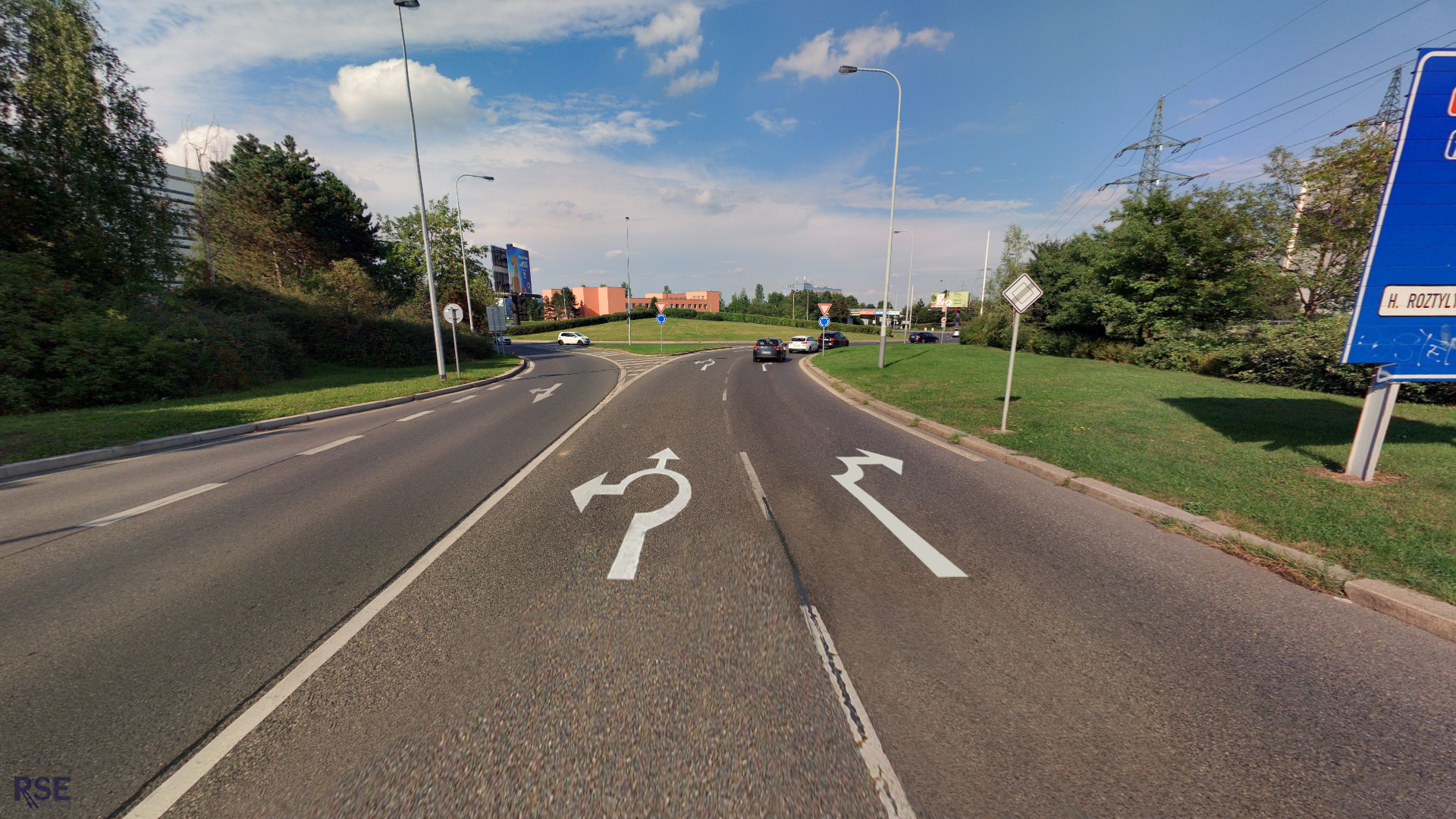 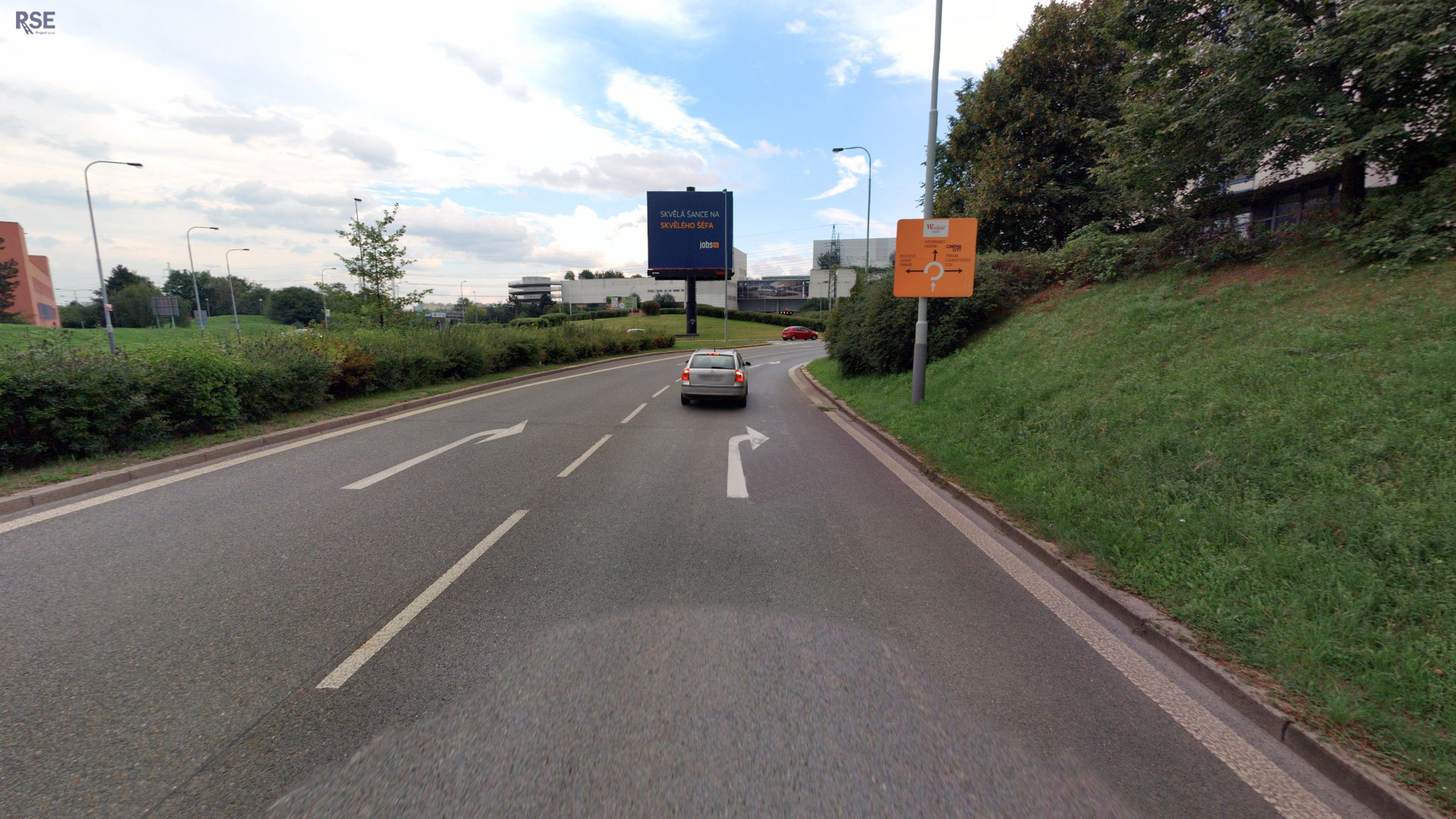 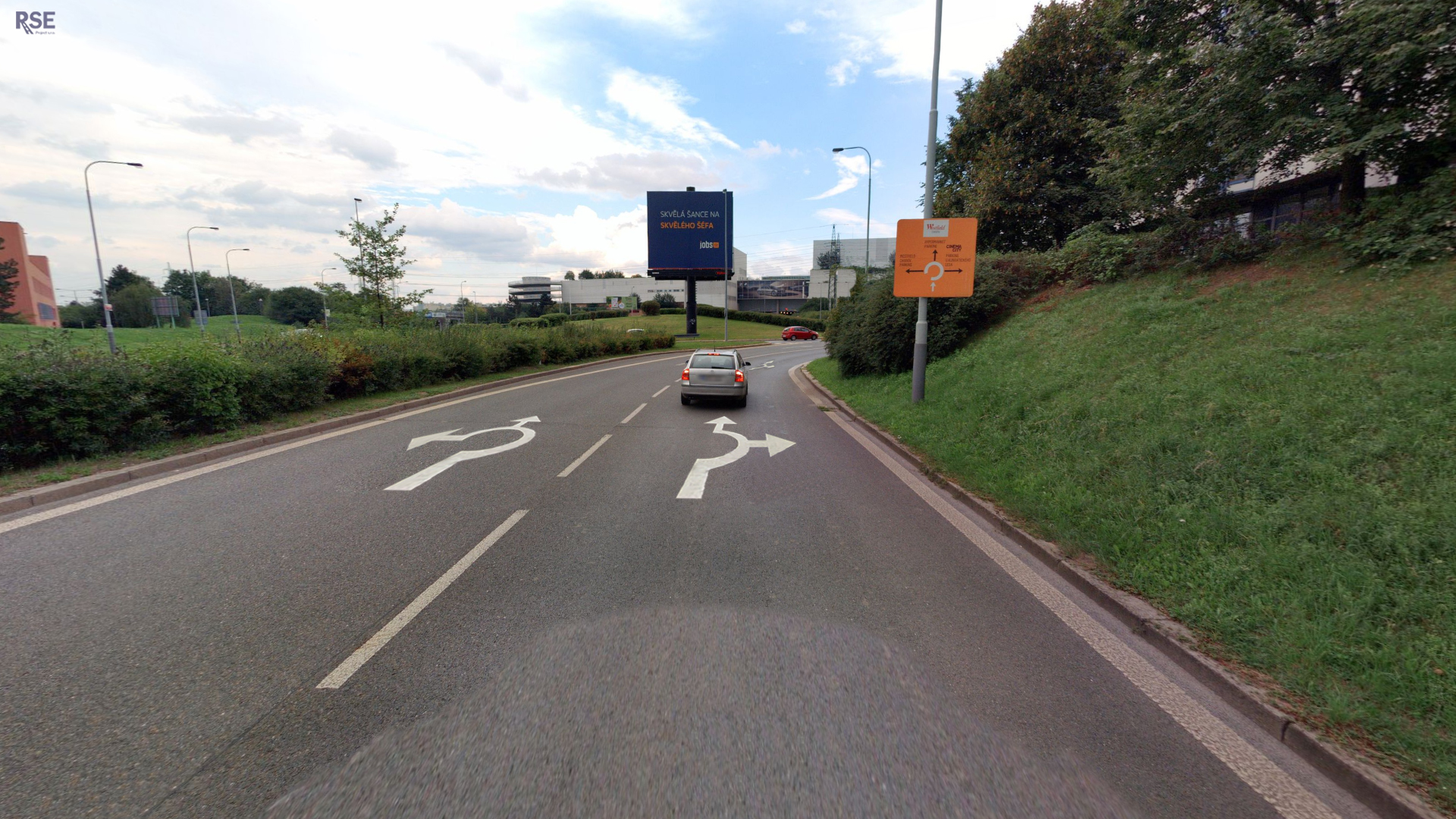 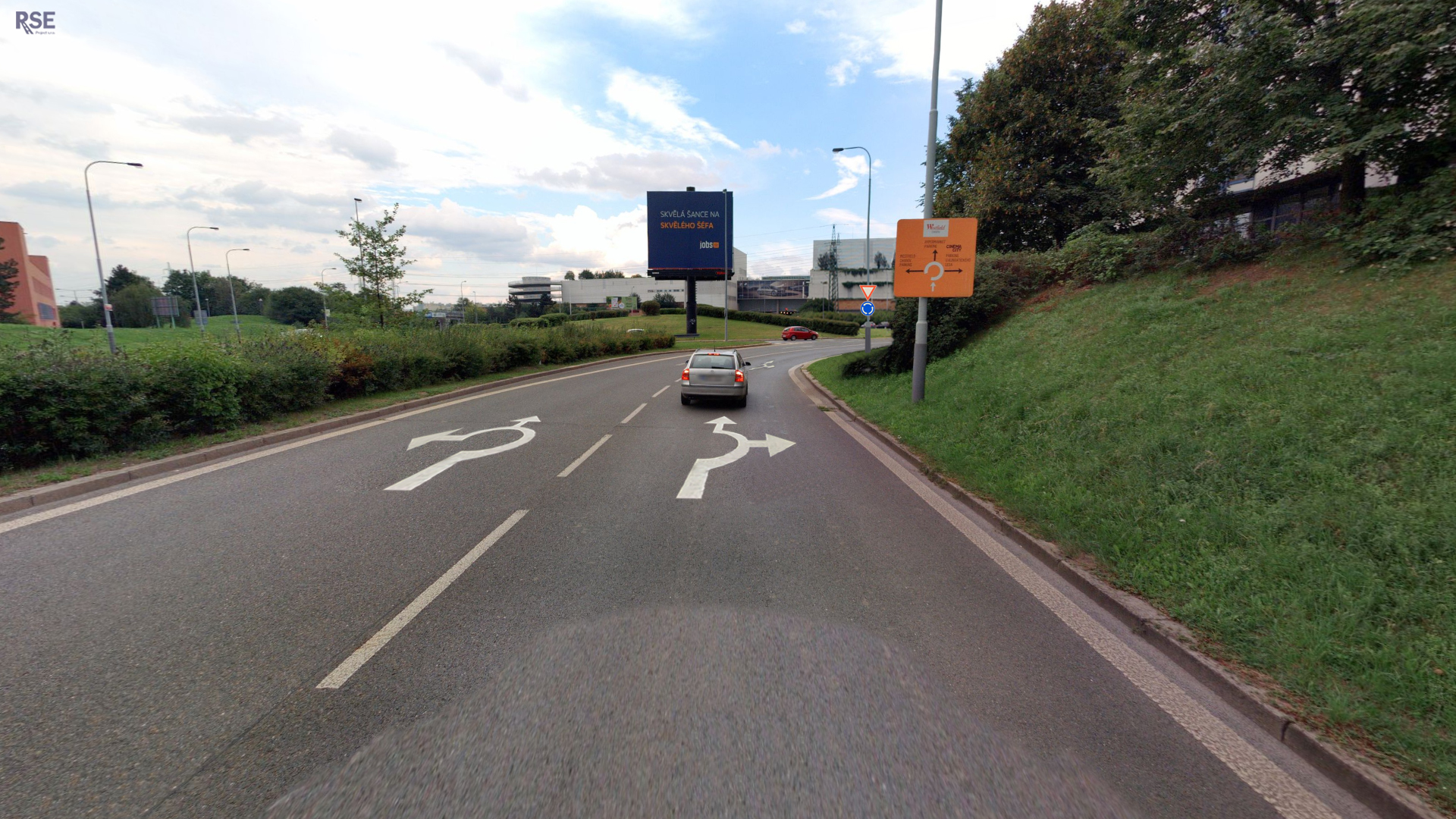 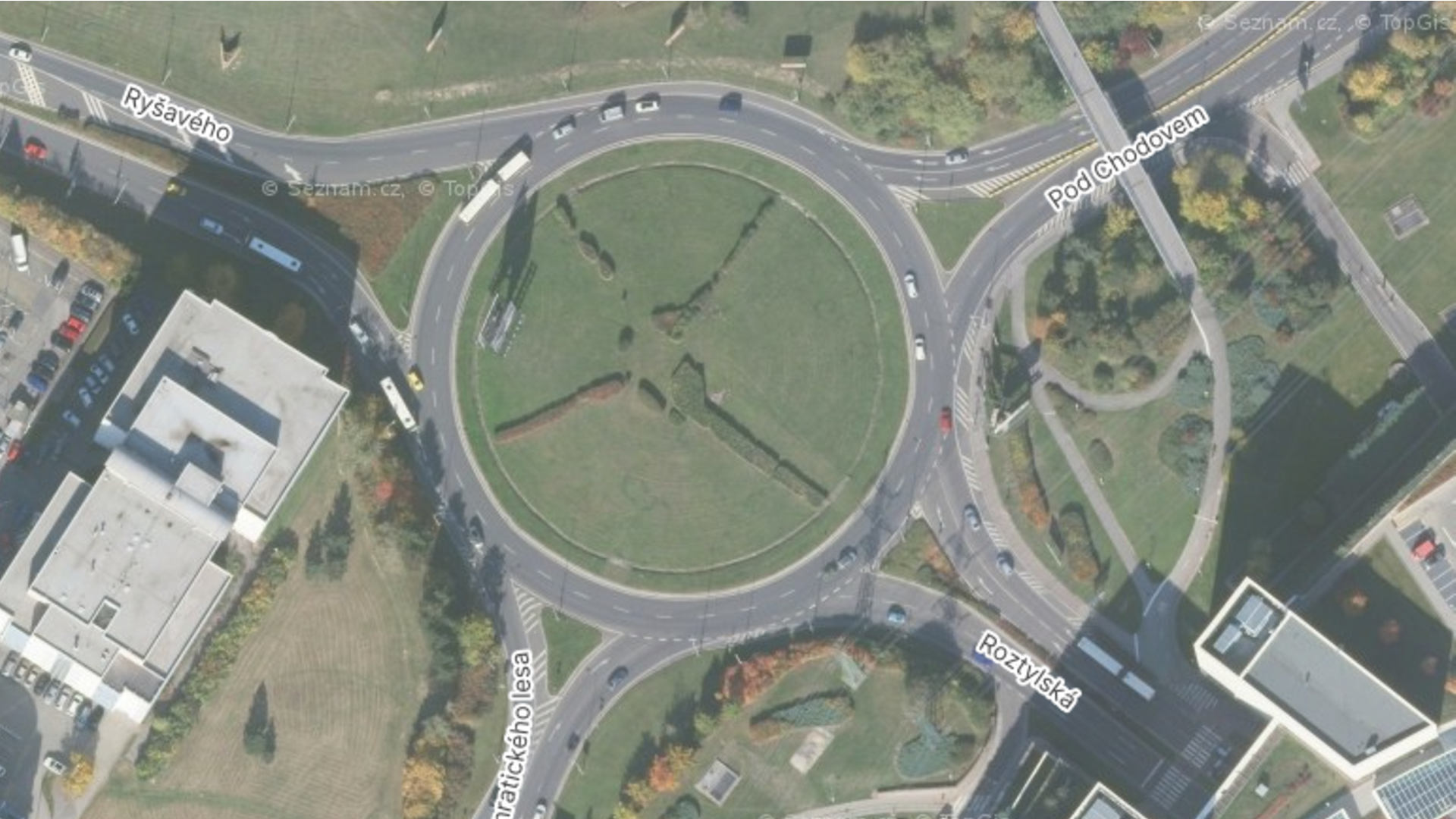 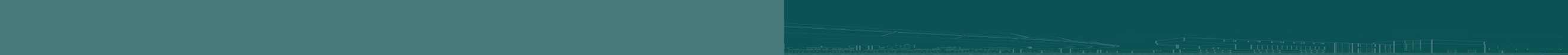 [Speaker Notes: Změna uspořádání křižovatky]
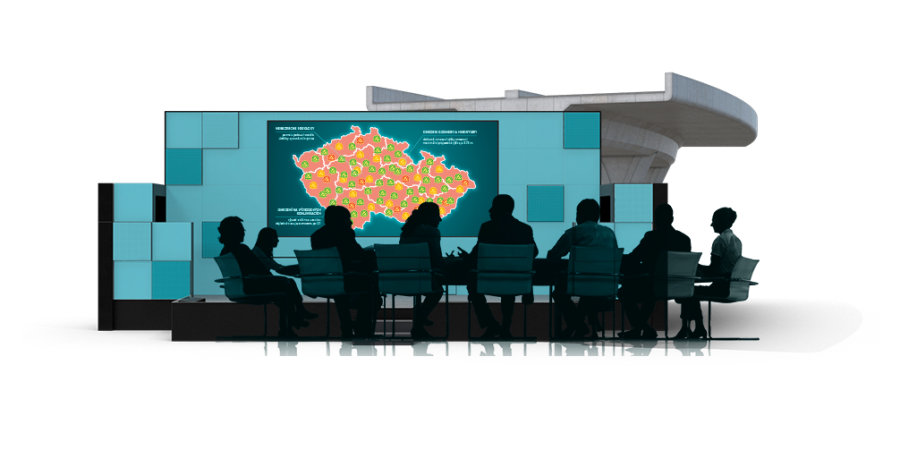 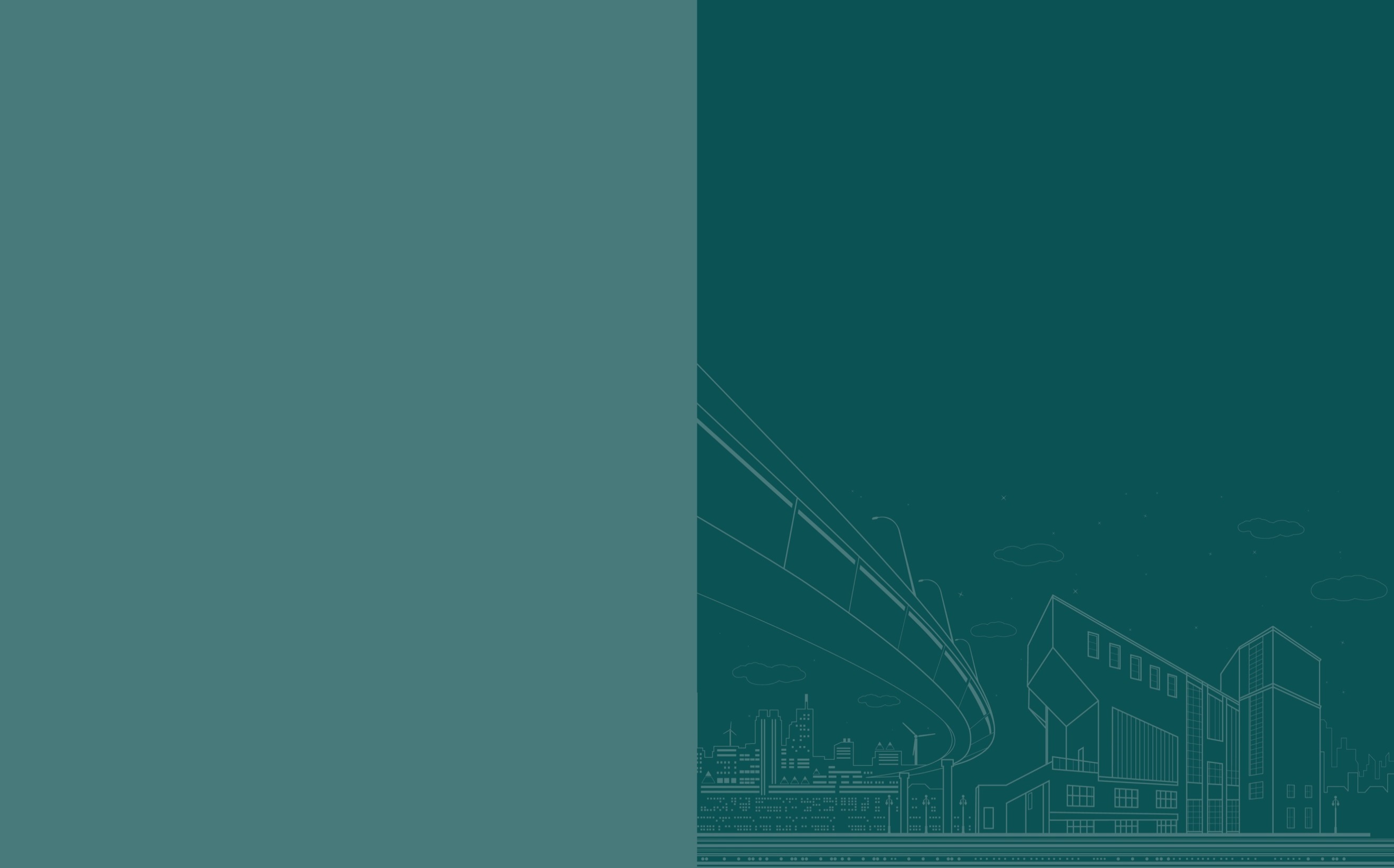 Návrhy úprav
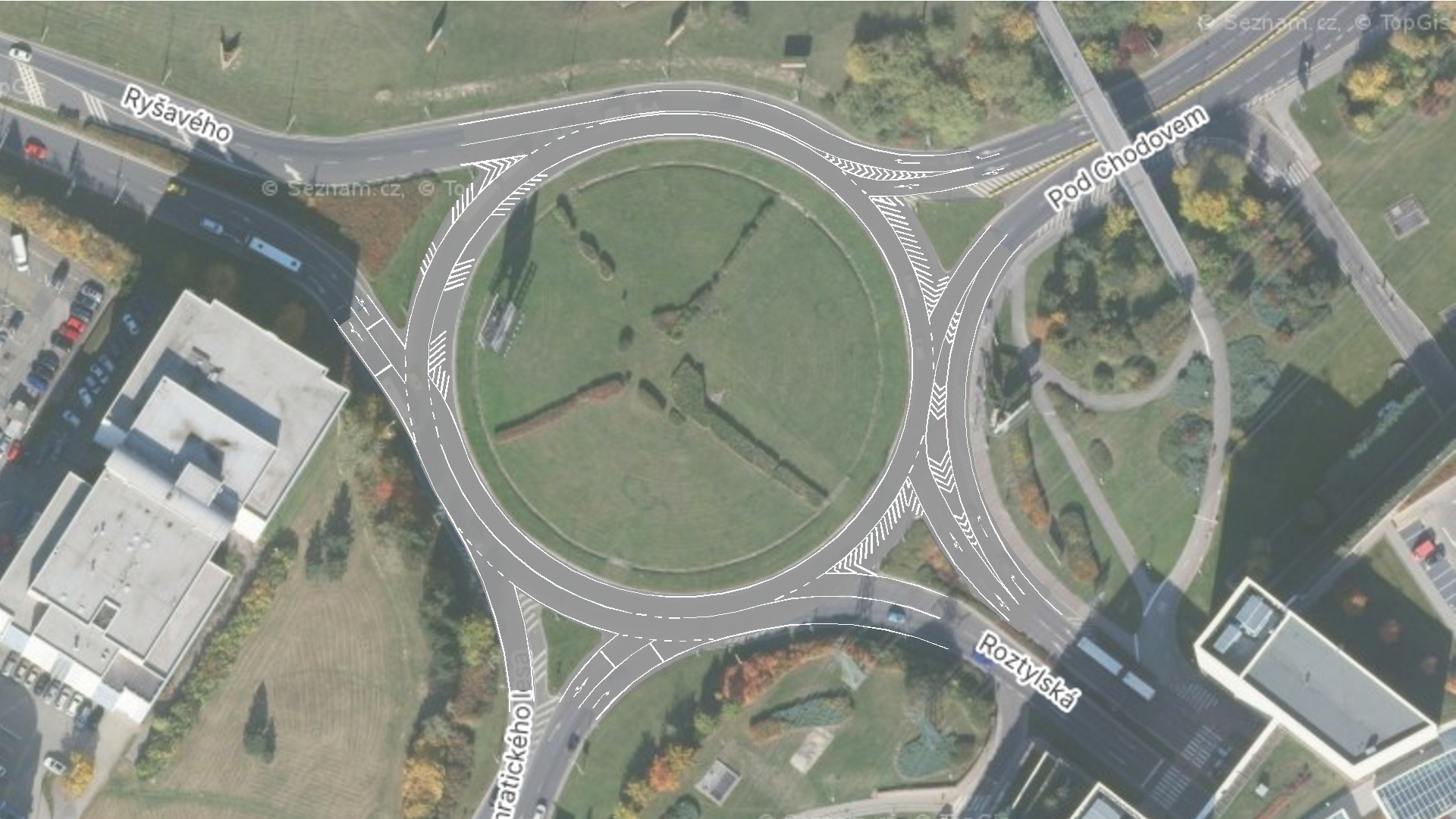 Změna uspořádání okružní křižovatky
Úprava zeleně
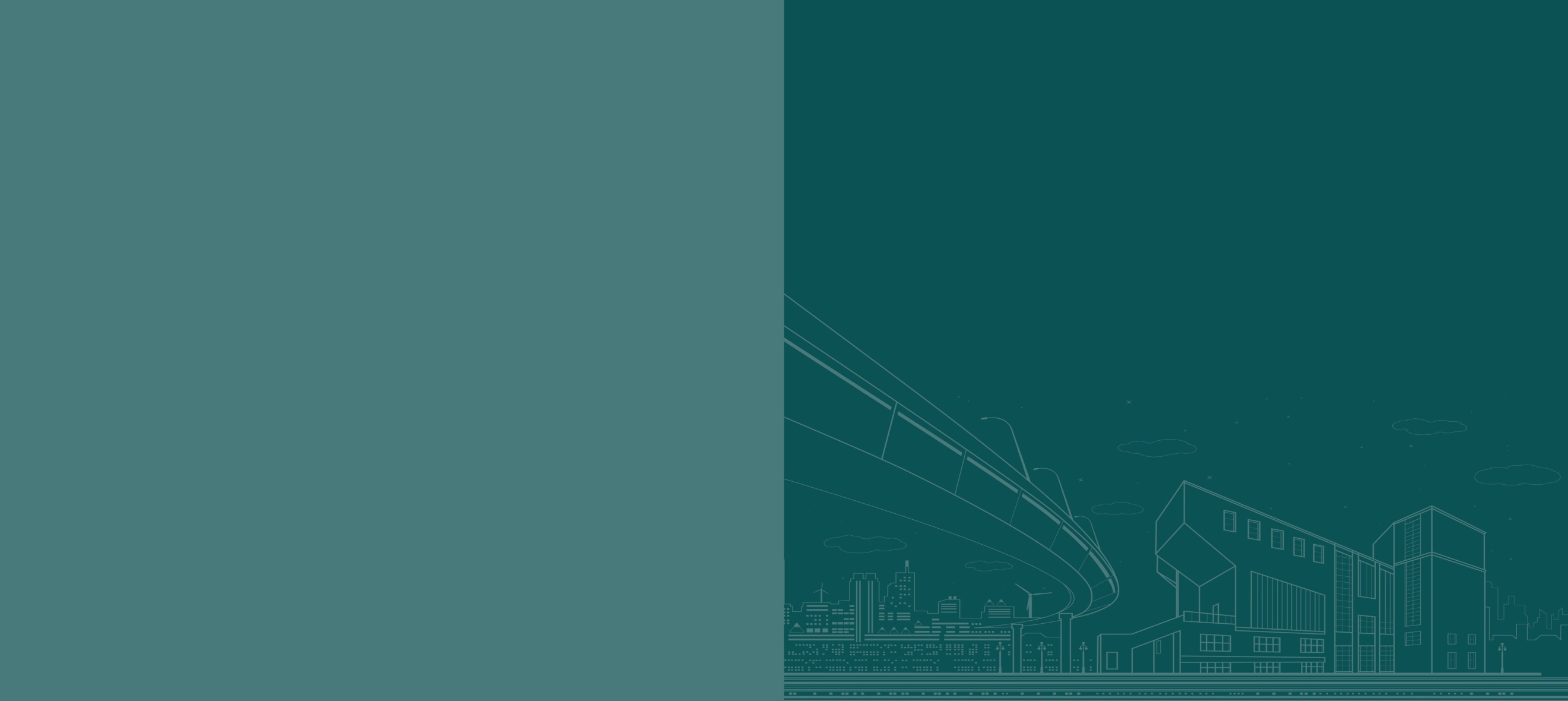 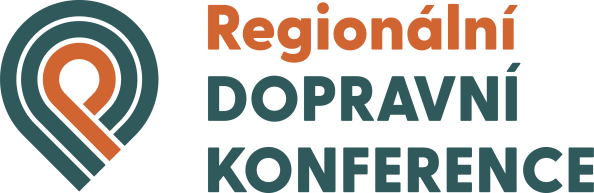 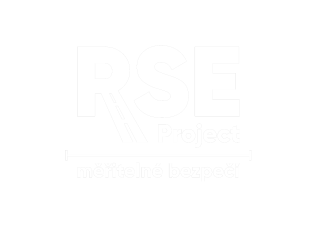 [Speaker Notes: Změna uspořádání křižovatky
Úprava zeleně]
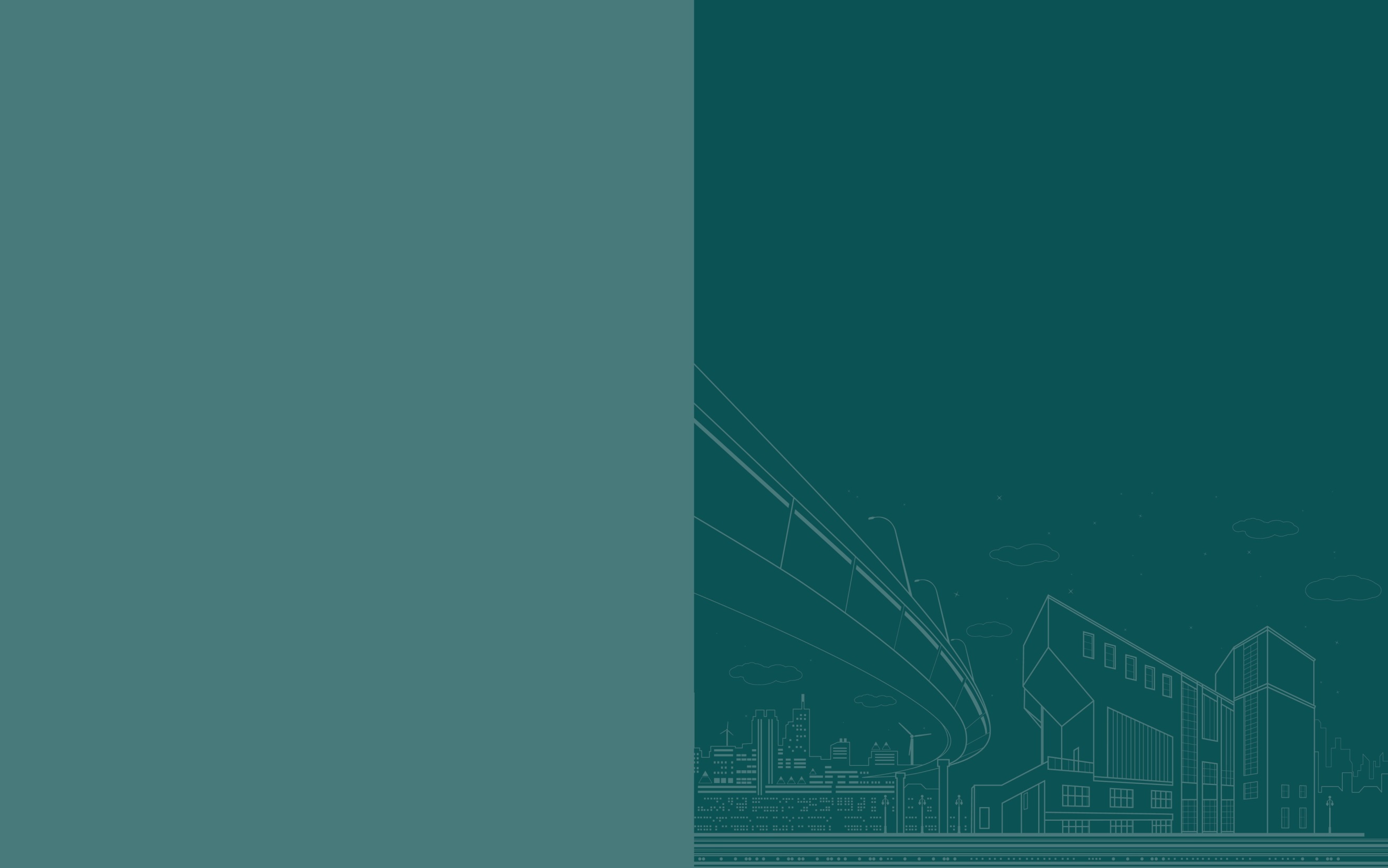 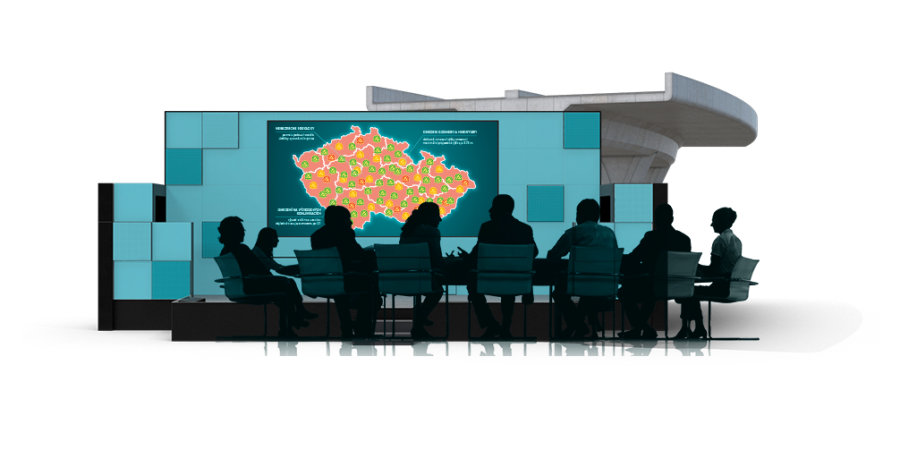 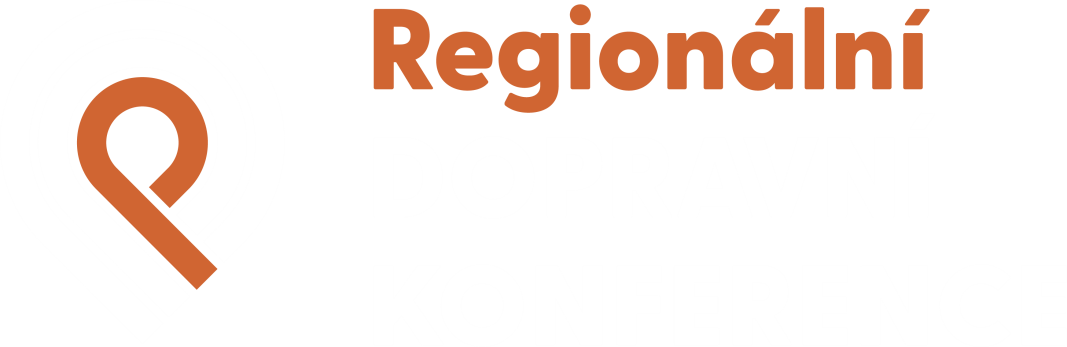 Děkuji za pozornost
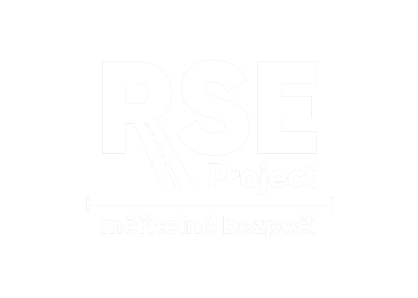 www.rseproject.cz